HYDROGEN PEROXIDE AS AN ENERGY STORAGE MEDIUM
NRPE 498
JULIAN HERRERA
01
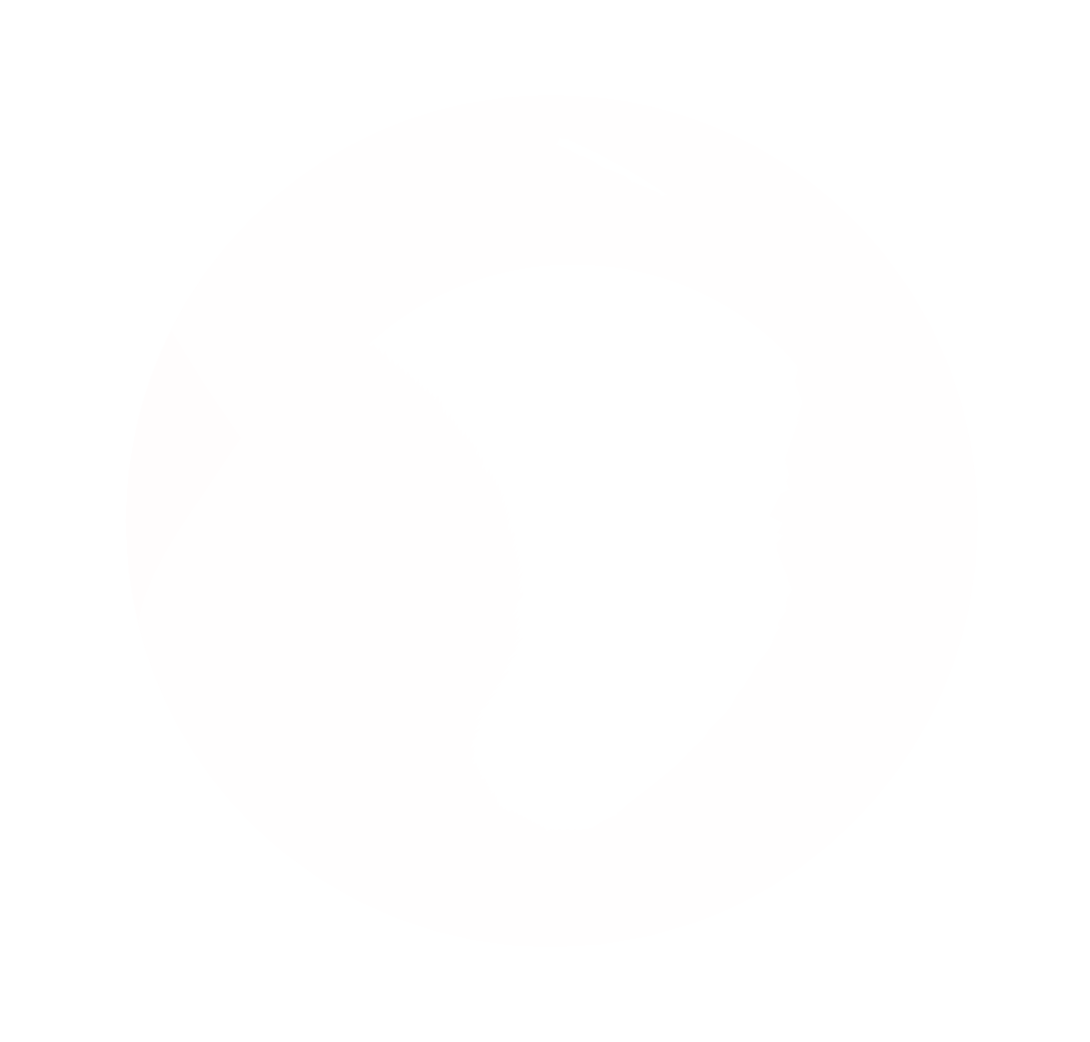 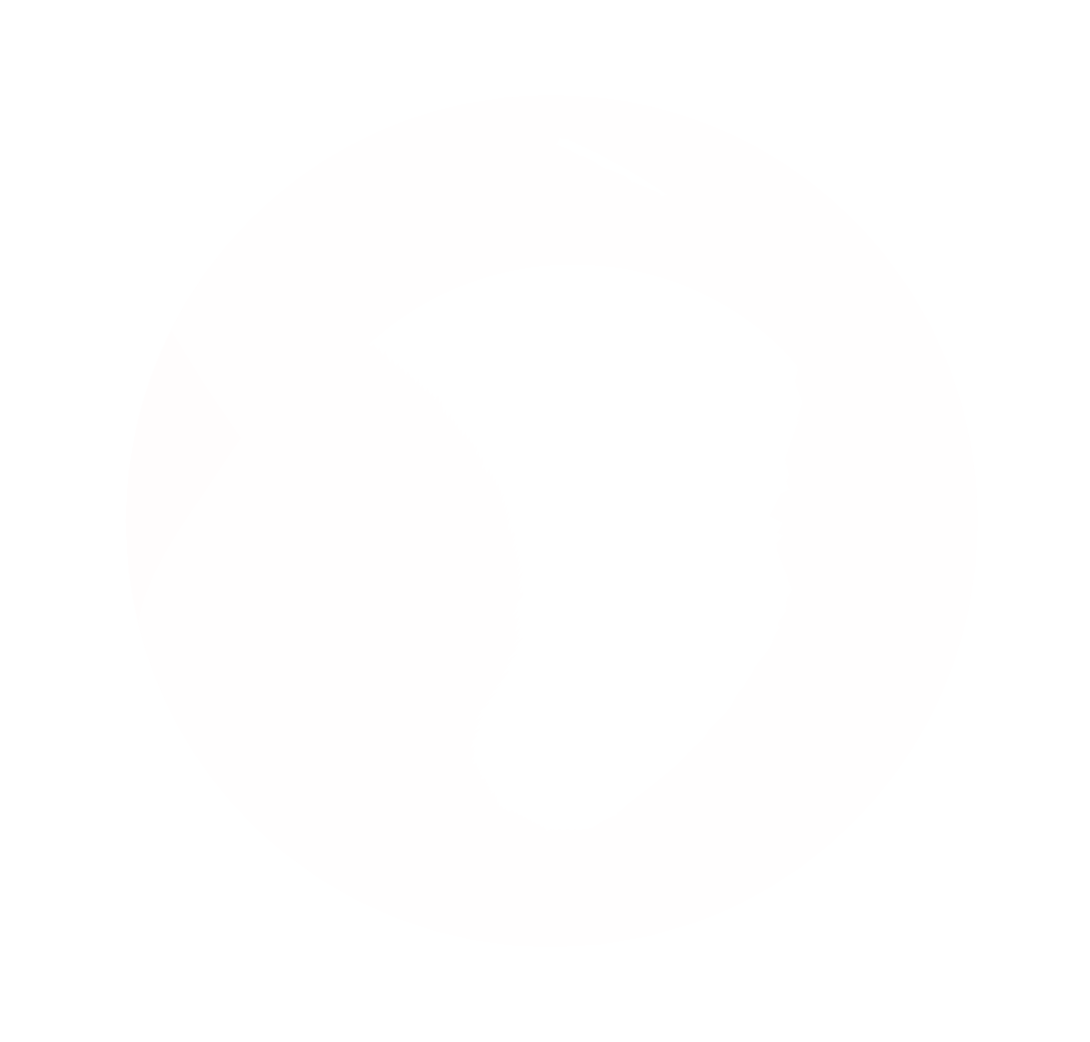 BACKGROUND
Hydrogen Peroxide: Unstable Household Product
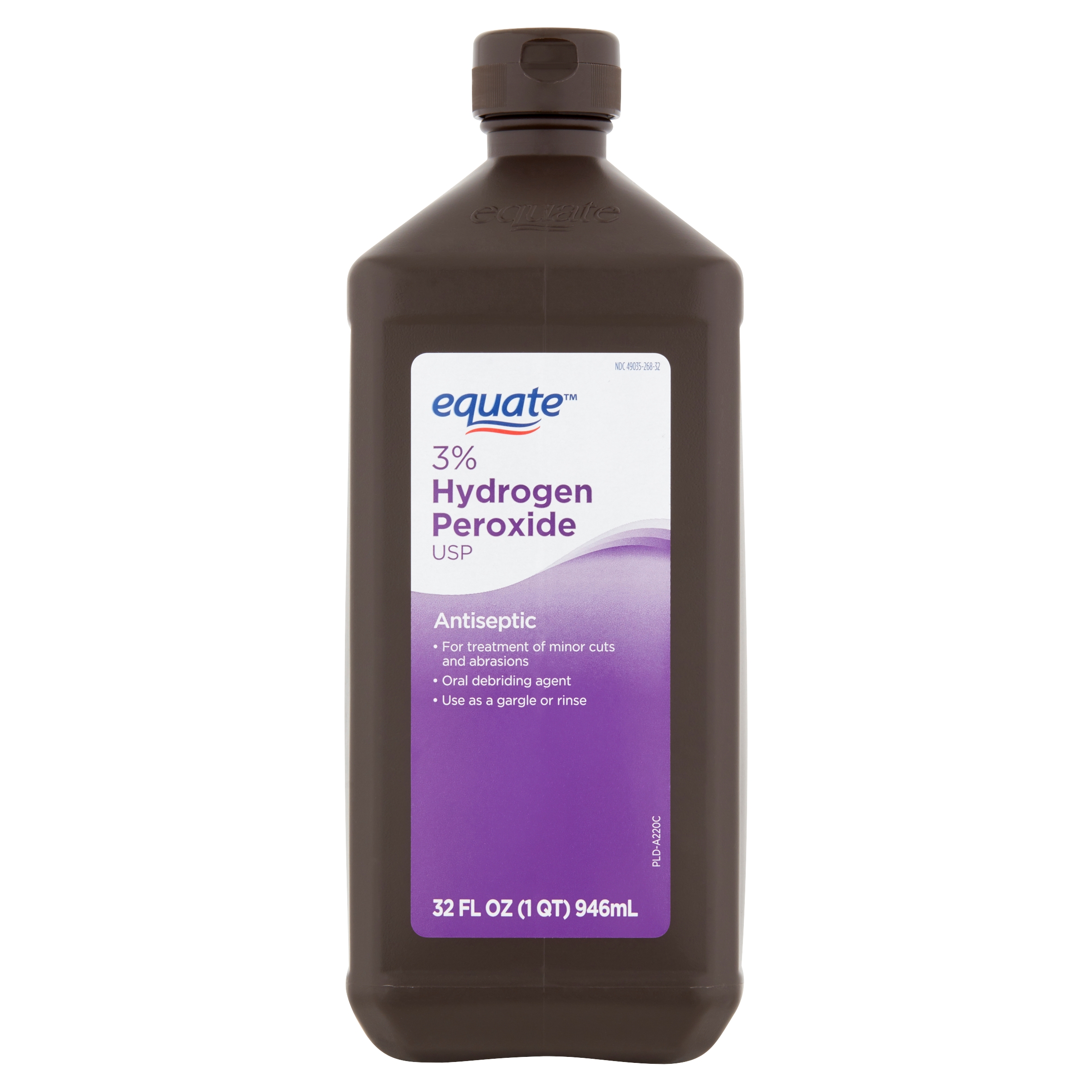 H2O2
Hydrogen Peroxide (H2O2) is a common, naturally unstable consumer and industrial chemical
Household usage includes antiseptics and bleaching agents, typically 3-6 wt% and stabilized with acids
Industrial concentrated H2O2, (High-test peroxide, 85-98 wt% typ.) decomposes into high temperature steam and oxygen
At above 67% concentration, the heat of decomposing H2O2 vaporizes remaining liquid at standard pressure.
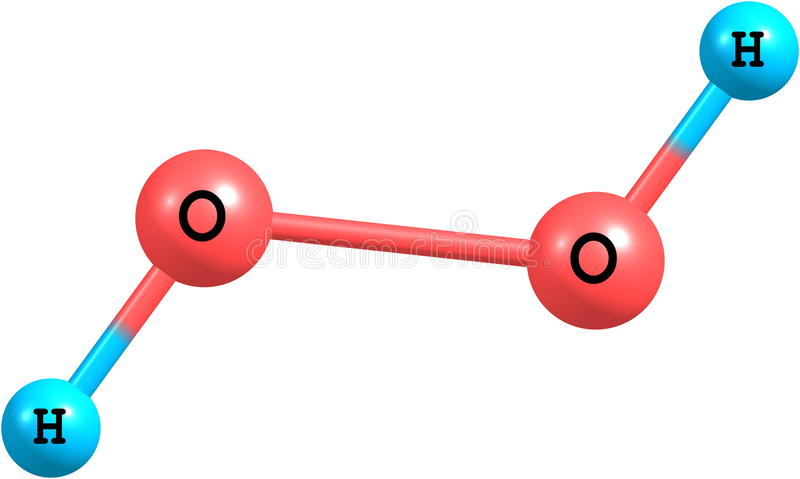 Image credit: Walmart.com, iStock Photo
HTP INSTABILITY
H2O2 is unstable in an aqueous solution – water acts as a contaminant, promoting further degradation


2H2O2 → O2 + 2H2O

This reaction is dependent on pH, the concentration, and temperature.

Ideal conditions are acidic media, high concentration, and low temperature.
02
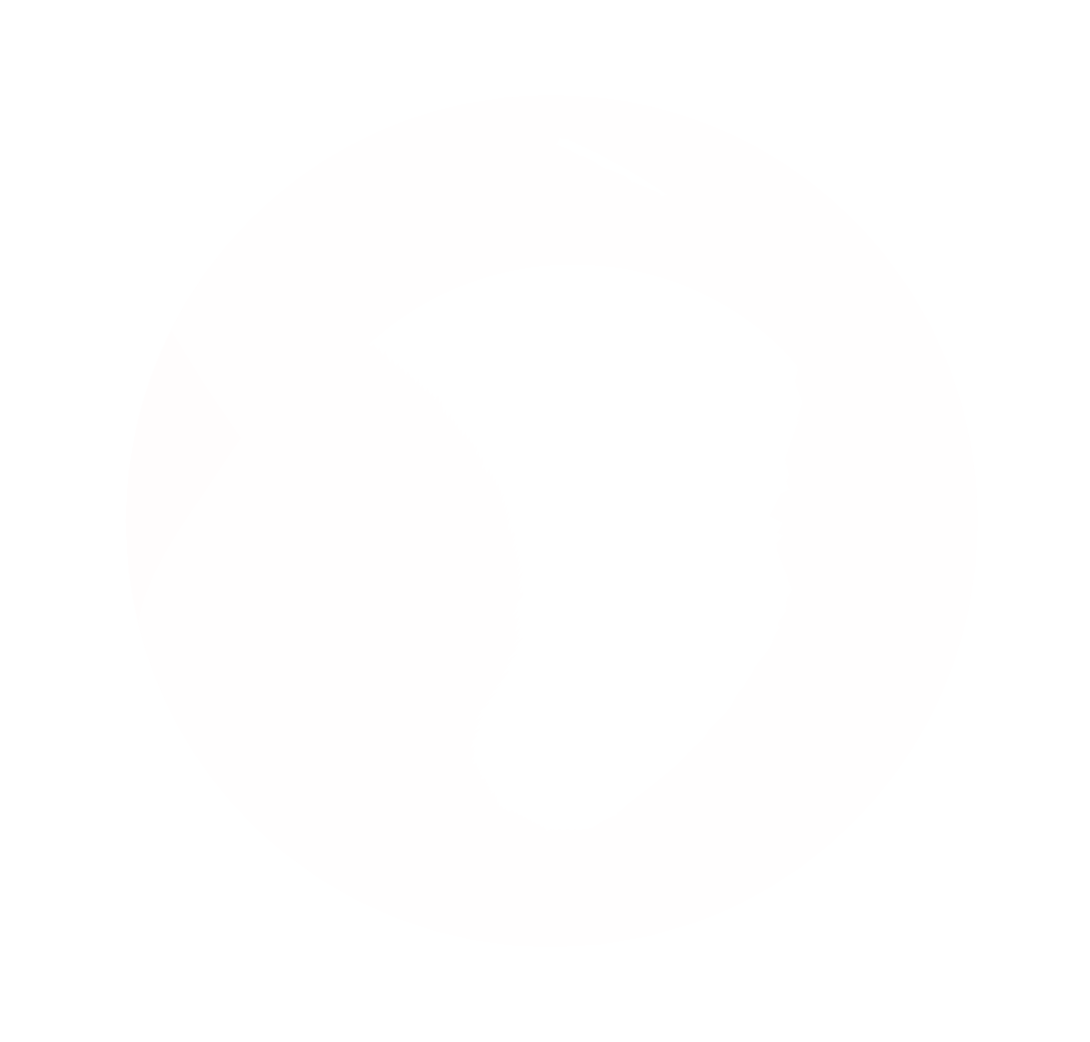 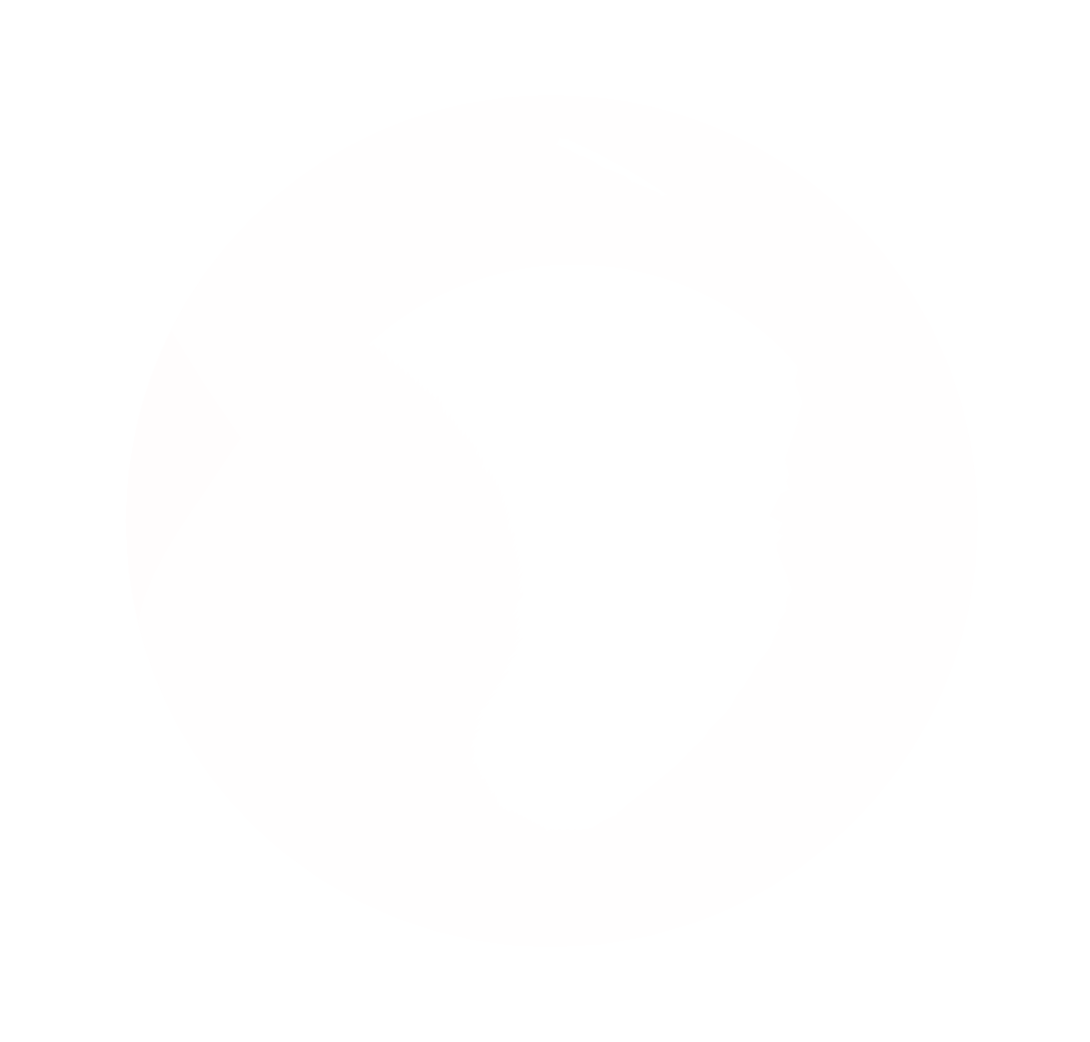 HISTORICAL BASIS
Historical and Modern Usage of Hydrogen Peroxide
HTP UTILIZATION TIMELINE
DISCOVERY
WARTIME
OBSOLESCENCE
Used by Germany in WWII as Submarine, Torpedo, V-2 Rocket
HTP is almost entirely unused by this point, in favor of LOX and N2O4 as oxidizers
Louis-Jacques Thenard produces 100% pure H2O2
Uses it for bleaching
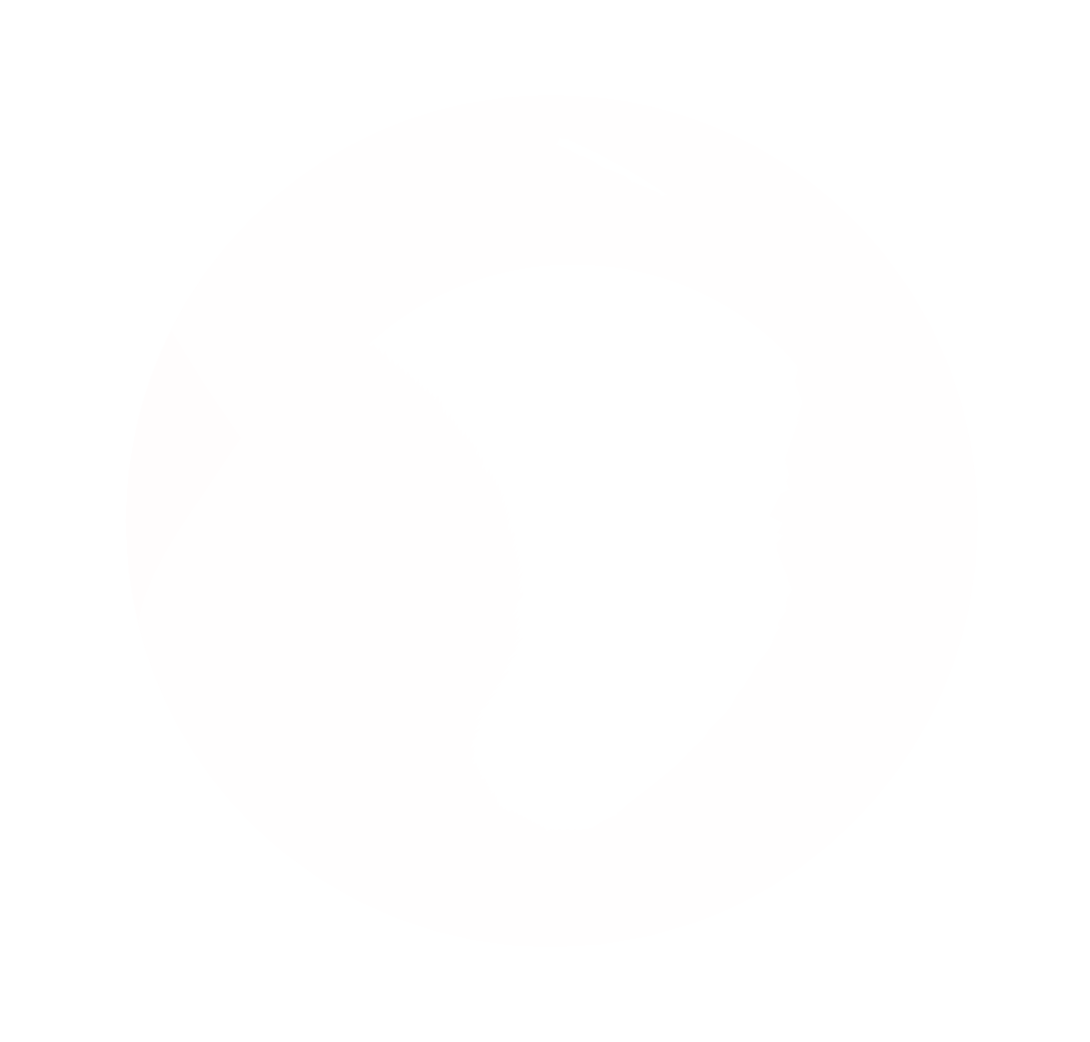 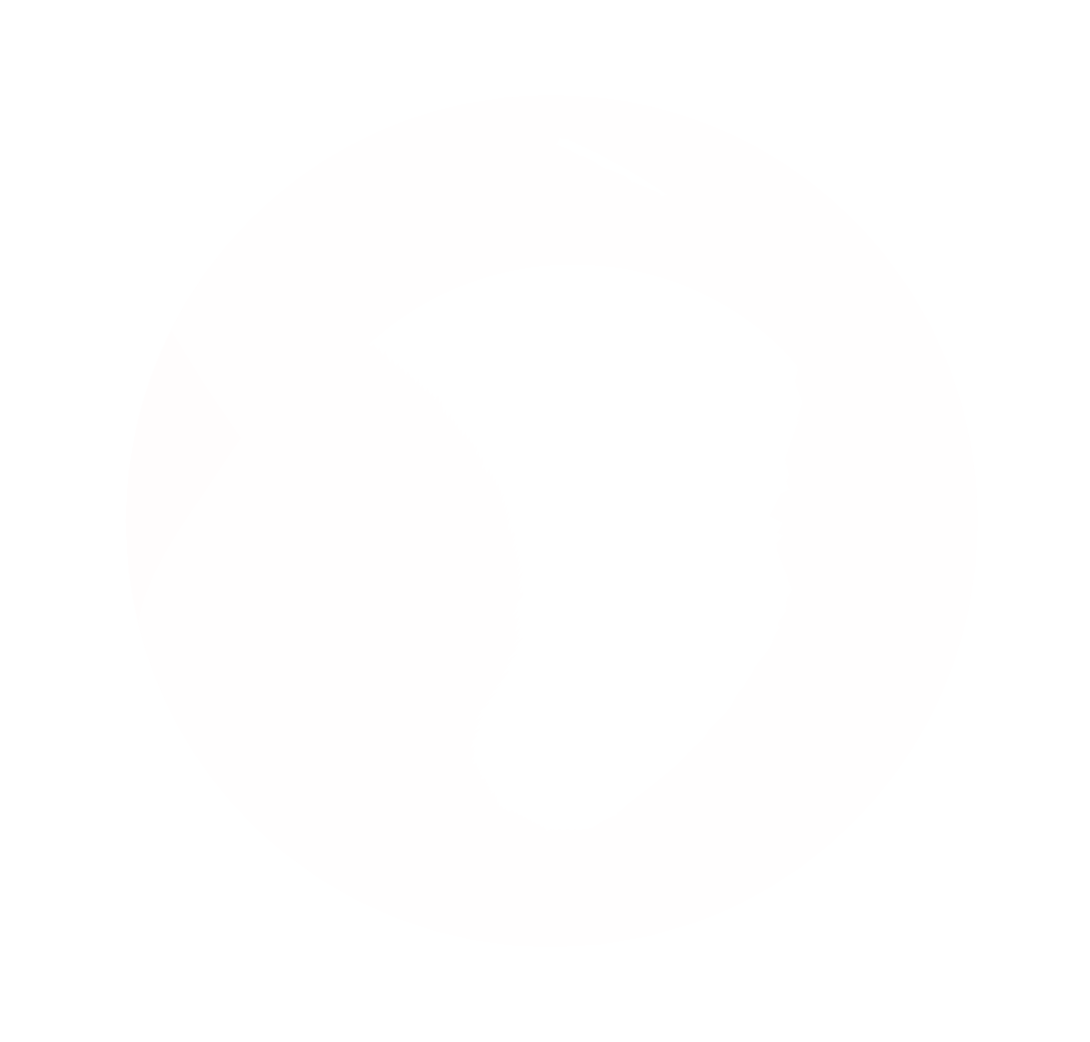 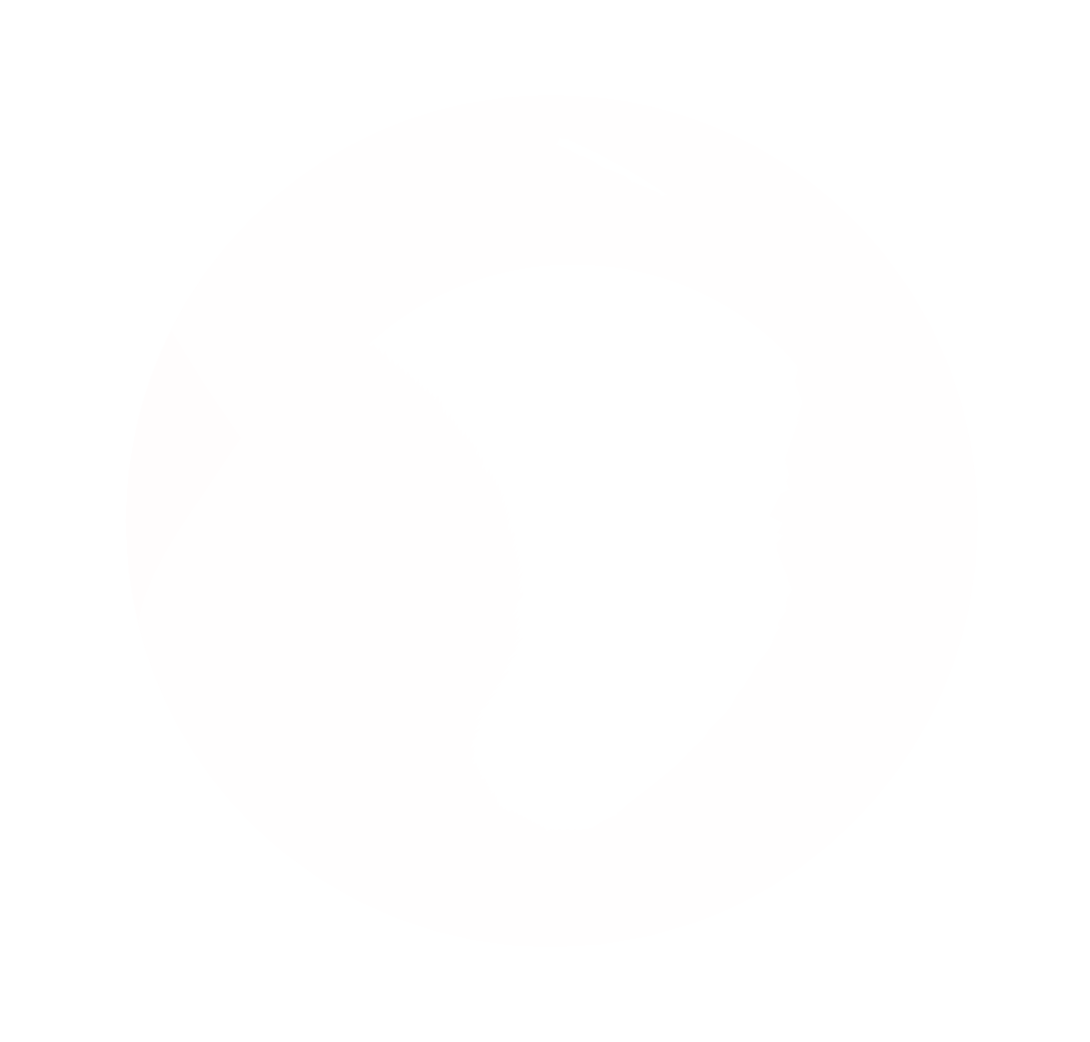 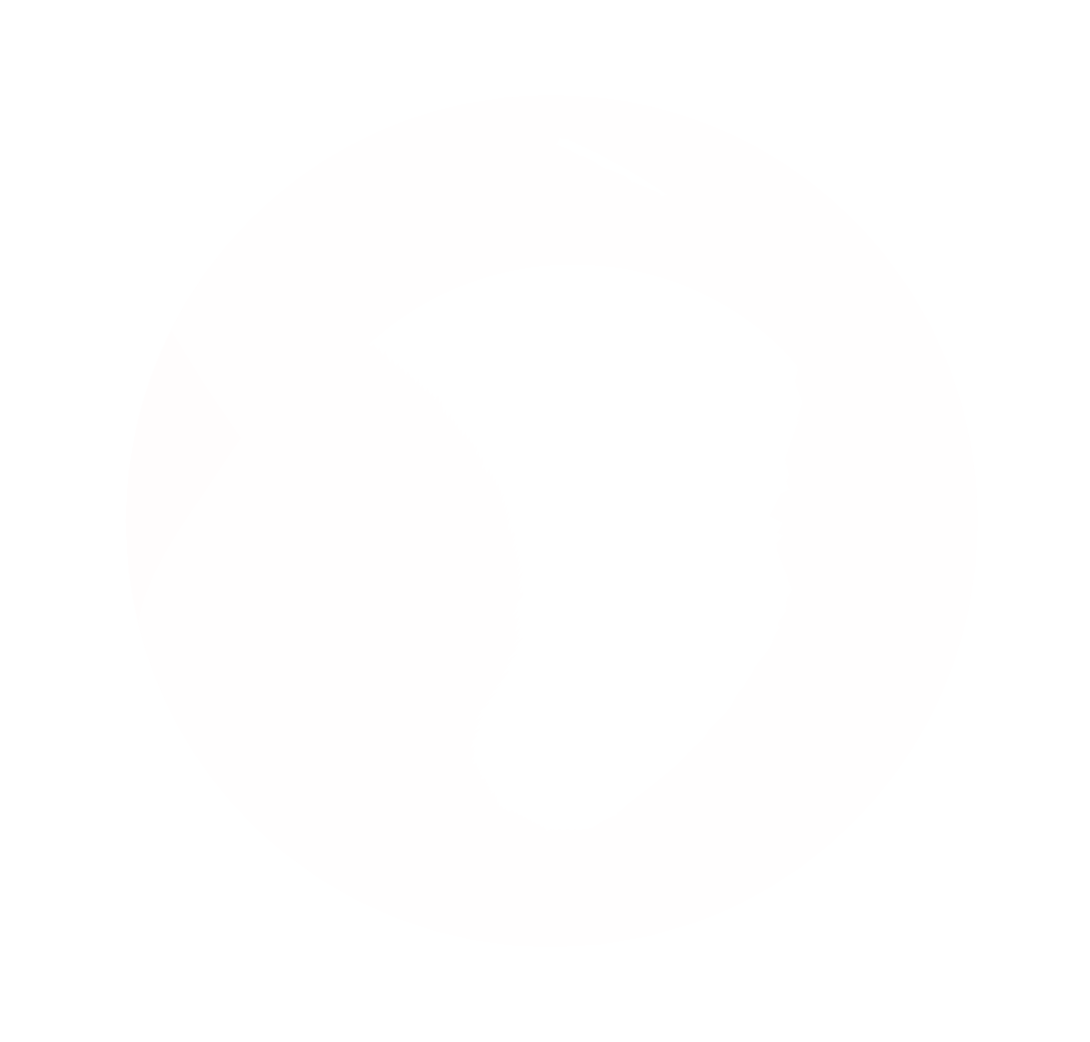 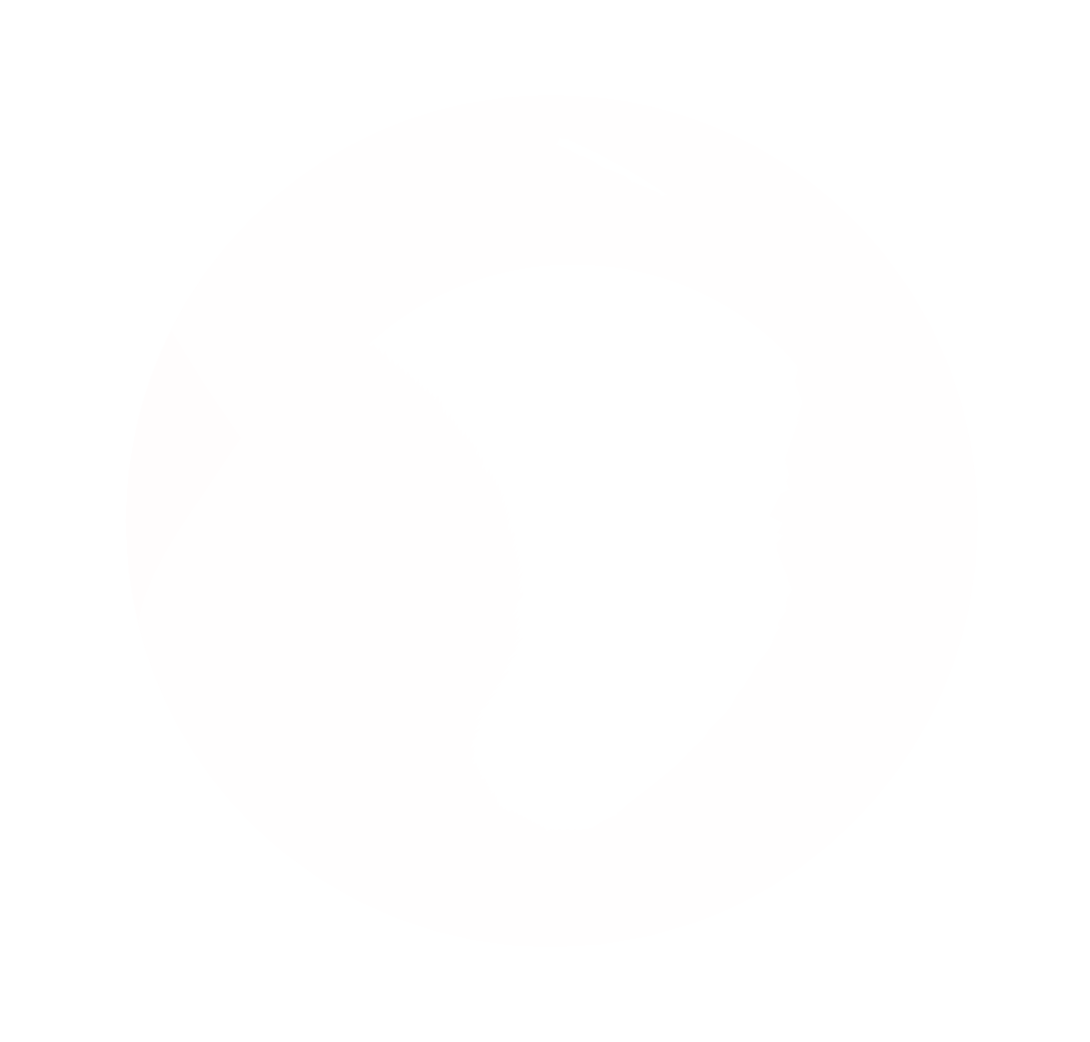 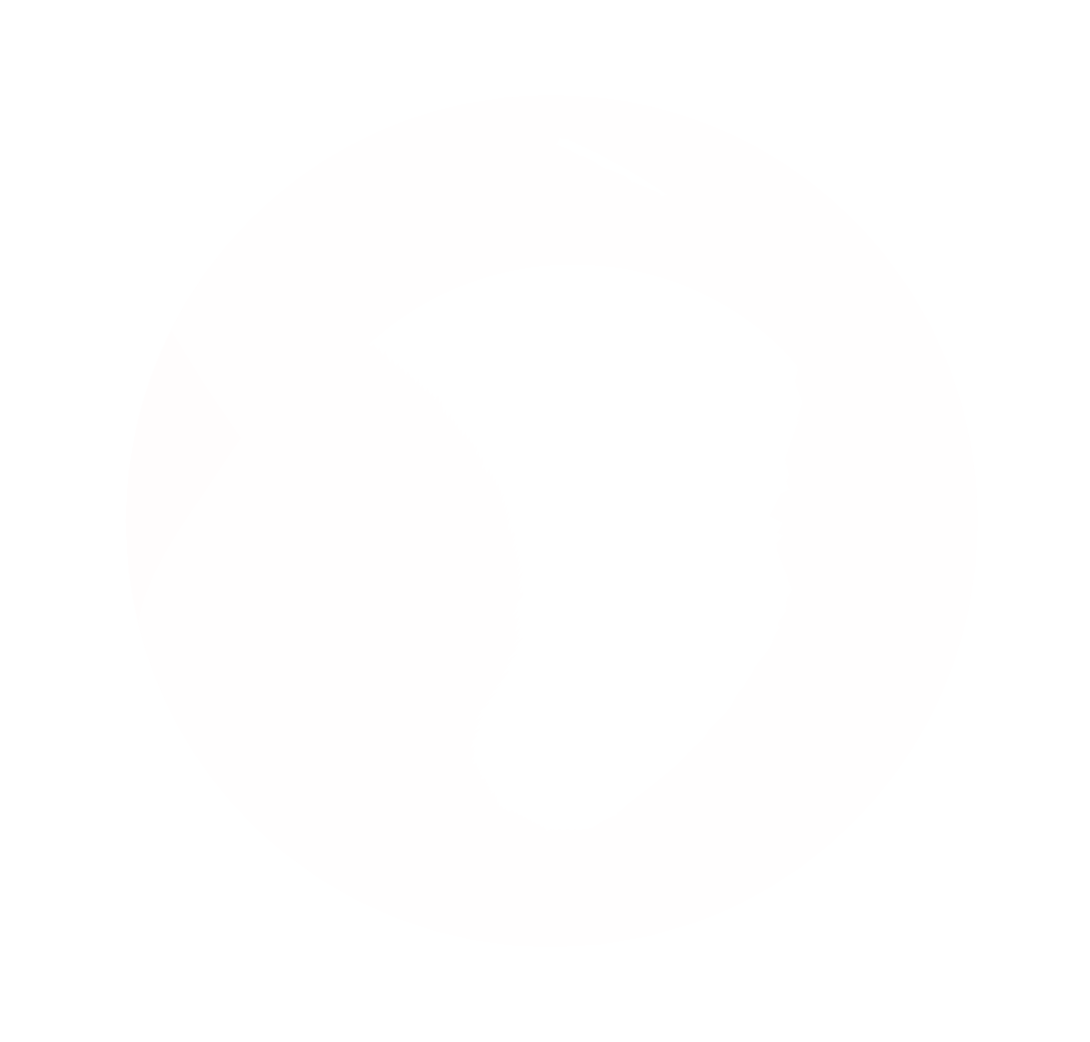 1925
1933
1956
1818
1985
2022+
POST-WAR
MANUFACTURE
FUEL CELLS
H2O2 production explodes in the US and Europe for textile industry application
Further R&D on HTP for aircraft rocket assist. LR-40 notable result. Improving aircraft technology deemed HTP redundant
Increased interest in clean energy places H2O2,back on the table
PERHYDROL SUBMARINE
High-Test Peroxide (HTP) has been used as a propellant by Germany in WWII.
Hellmuth Walter developed the “Perhydrol” submarine, taking advantage of the heat produced by the catalyzed splitting of H2O2 as well as the additional oxygen that can serve as auxiliary fuel
Pre- WWII submarines travelled 7 knots underwater and 11 knots above the surface, the Walter submarine travelled 23 knots submerged.
Germany was in no position to continue development of the boat, and by the end of the war, the nuclear age had begun.
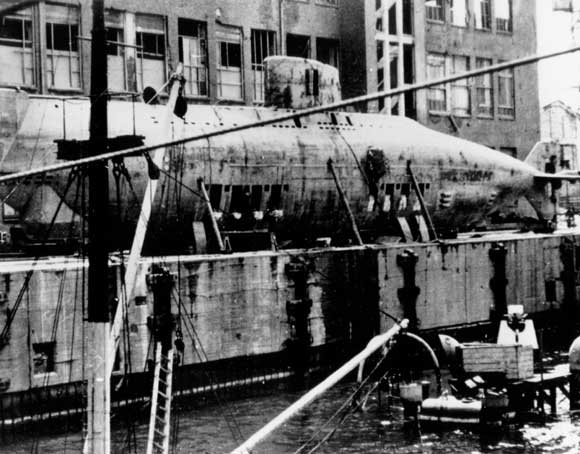 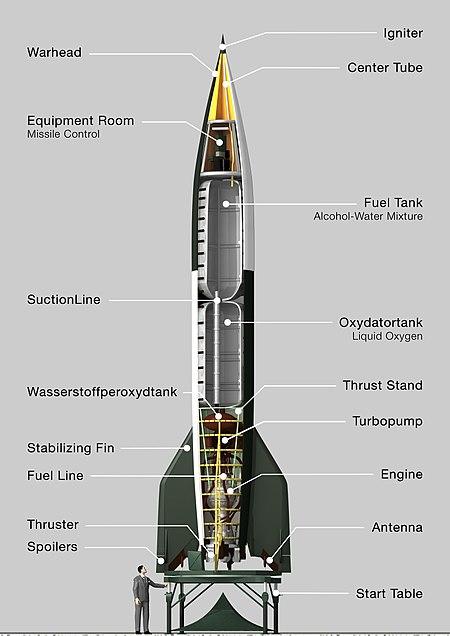 V2 ROCKET
The German V-2 rocket was the first long-range guided ballistic missile, developed during WWII.
It became the first artificial object to cross into space.
Fuel and oxidizer pumps were driven by a steam turbine, where the steam was produced with a reaction with HTP and sodium permanganate
The rocket was otherwise mostly powered by ethanol
[Speaker Notes: The direct descendant of the German V2 was the US PGM-11 Redstone, the first rocket to carry a live nuclear warhead]
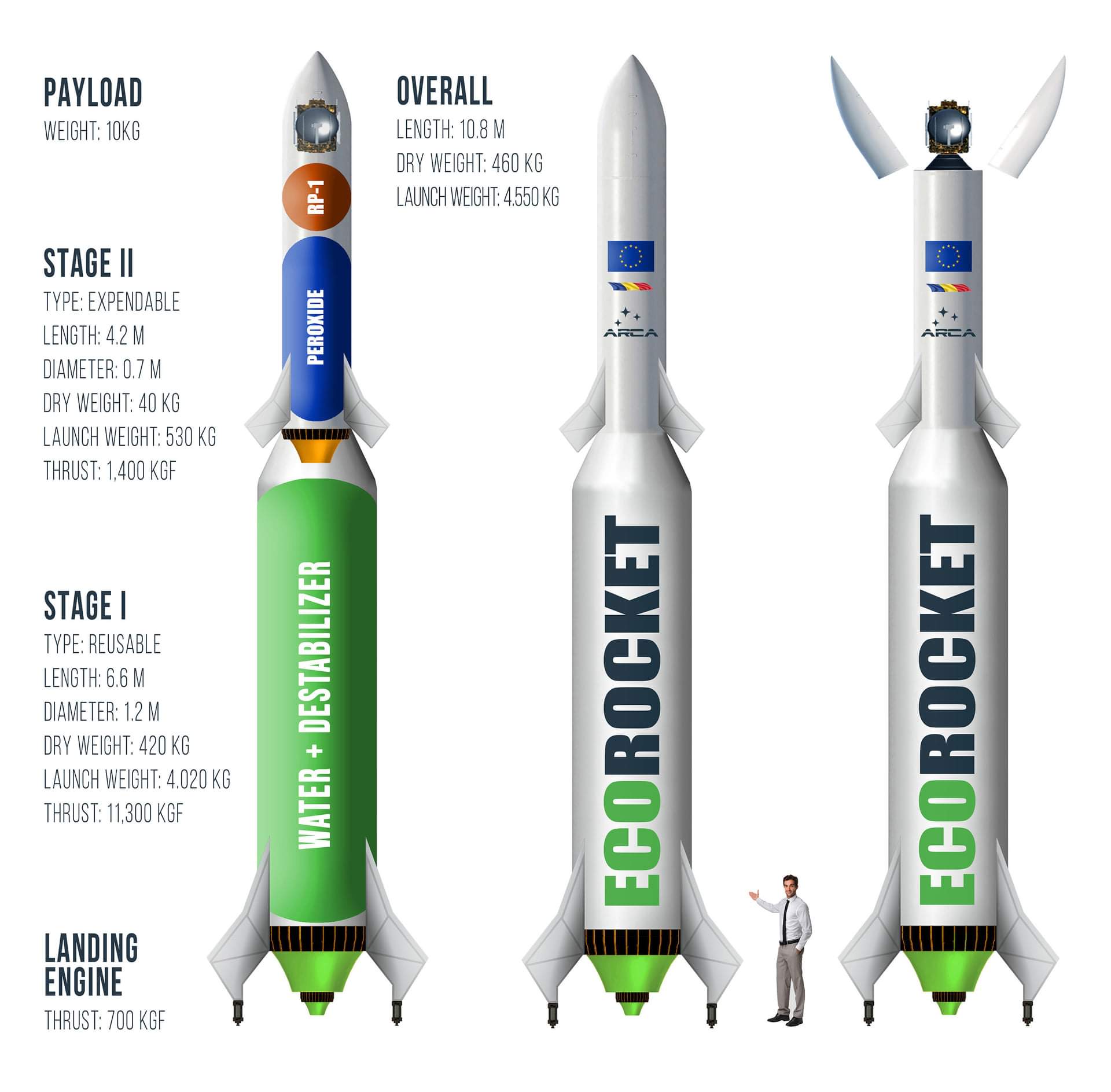 MODERN HTP 
AS A PROPELLANT
Romanian company ARCAspace is developing their EcoRocket with steam-producing HTP known as the “Aerospike Engine”.

The first two stages are reusable and use steam-based propulsion, while the third high-altitude stage uses conventional means.

The rocket has been questioned heavily from an engineering perspective due to poor construction.
AEROSPIKE ENGINE
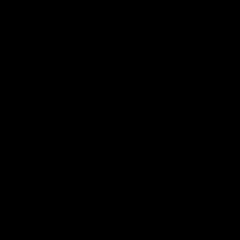 03
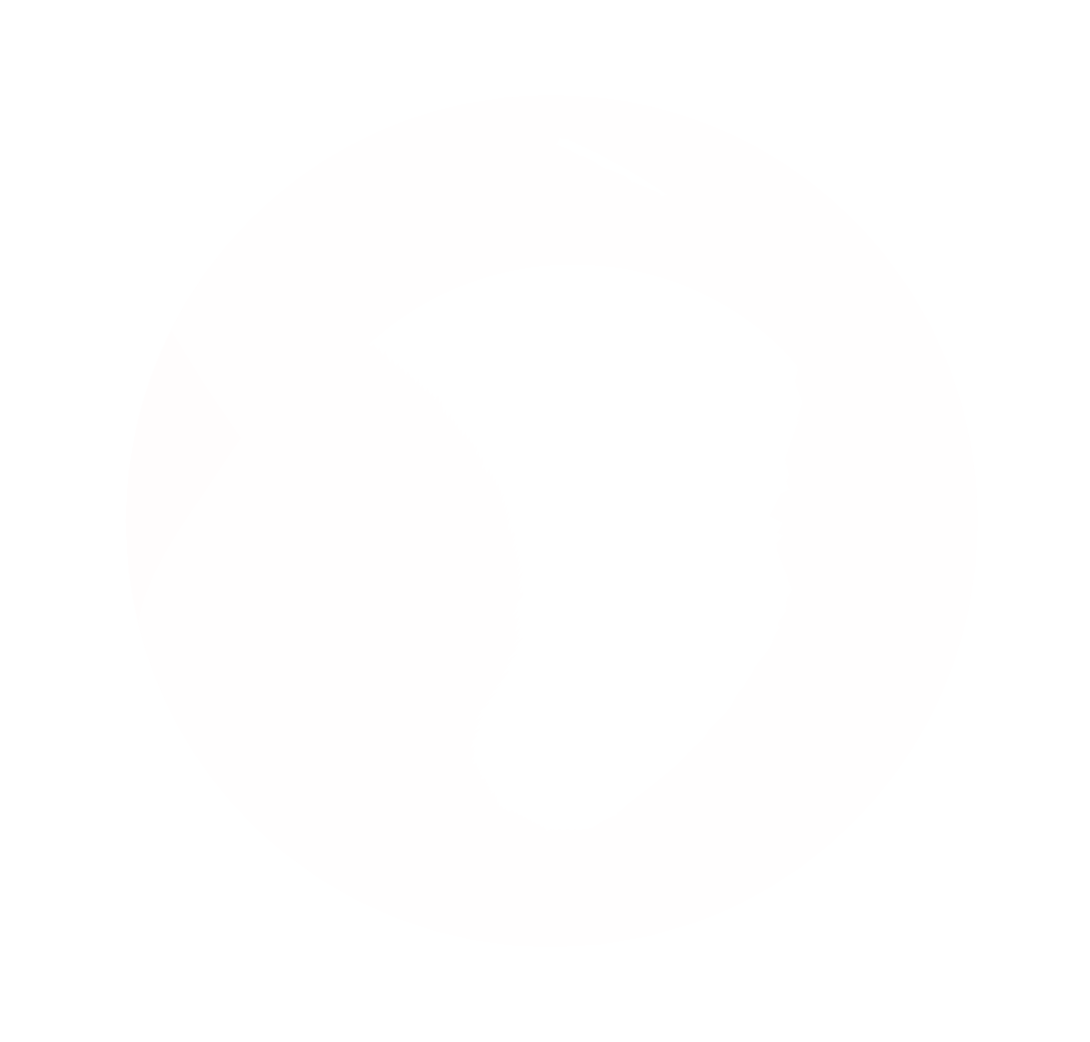 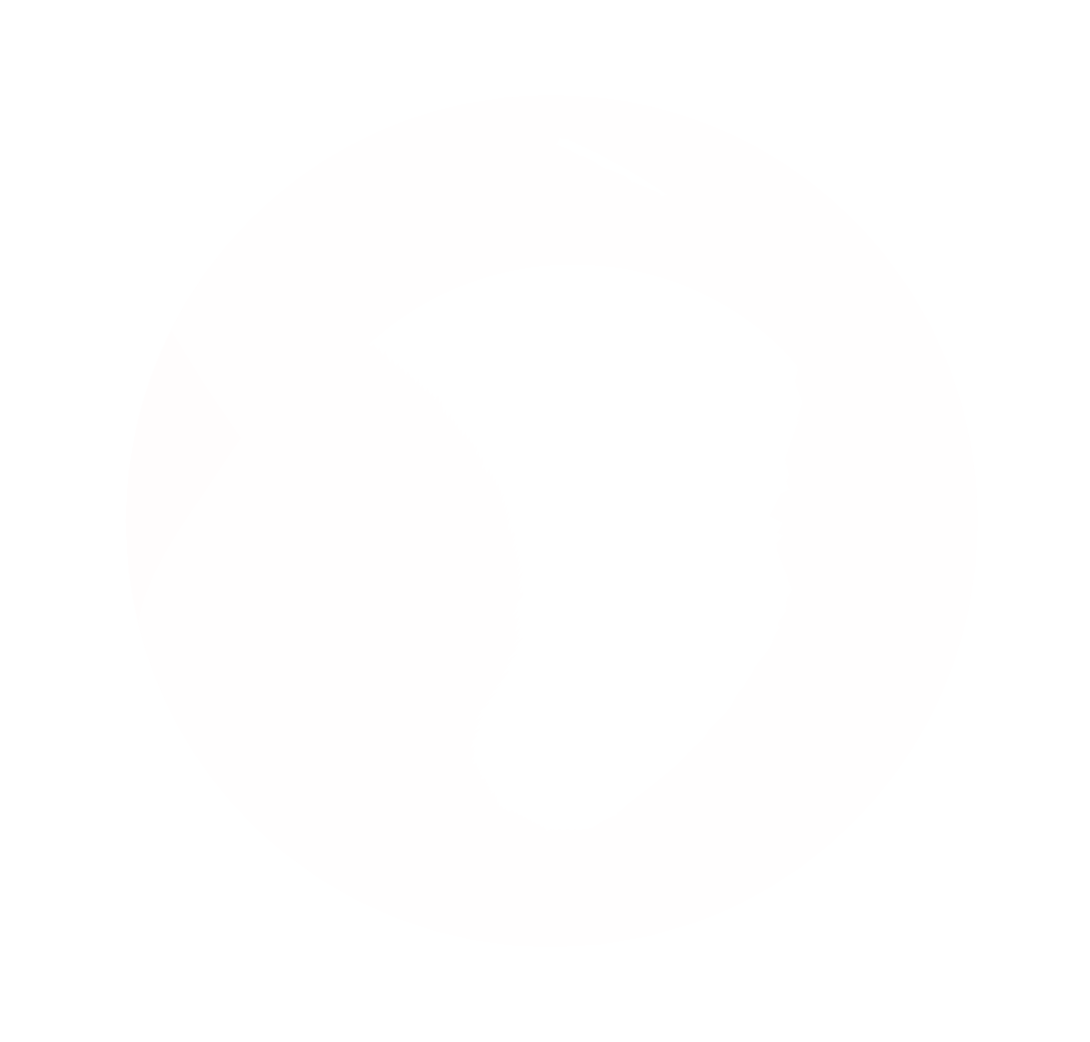 FUEL CELLS
A Promising Energy Delivery Technique
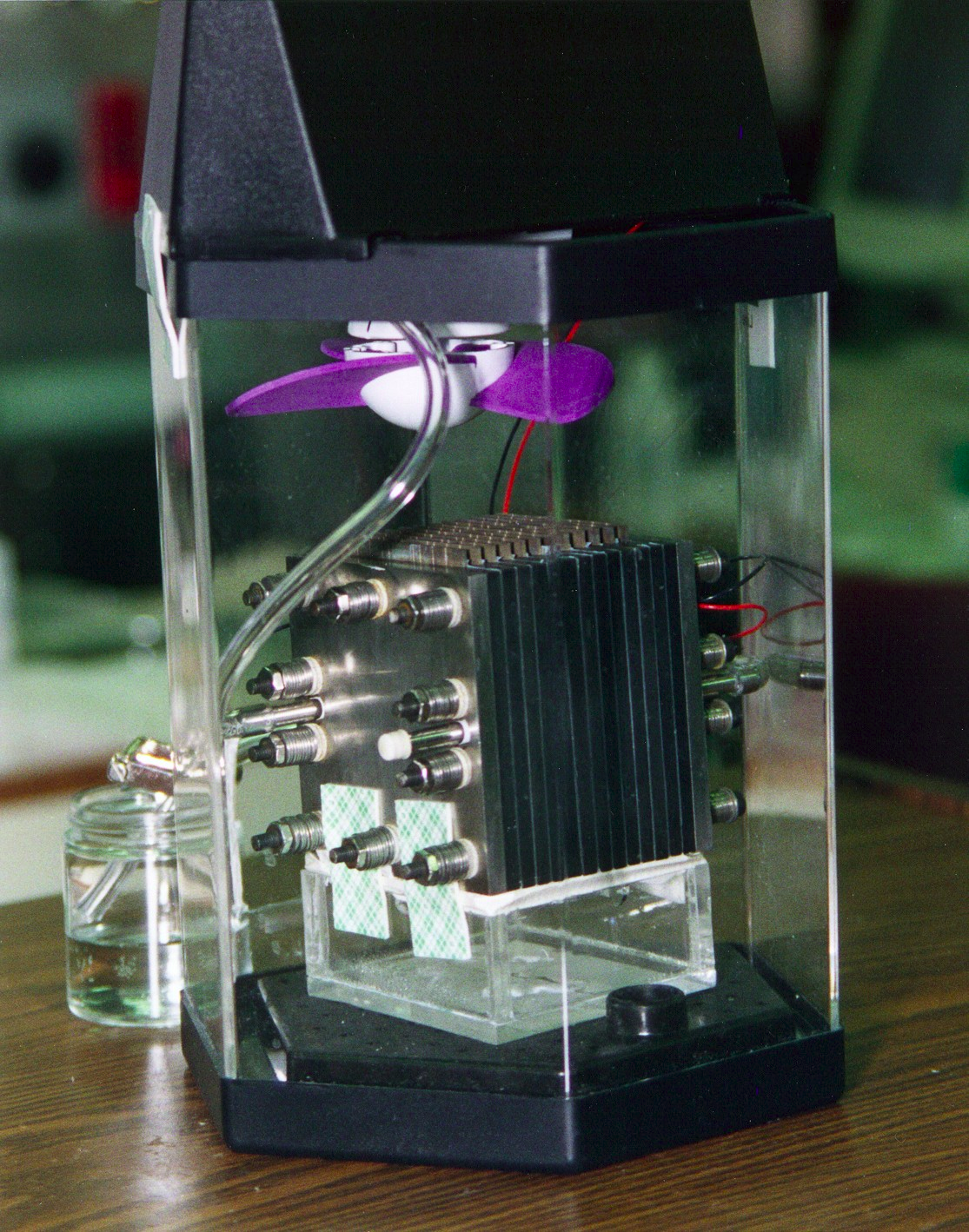 FUEL CELLS
Hydrogen Fuel Cells are a promising technology used in mobile, stationary, and portable power applications
Hydrogen has 3 times the specific energy of natural gas
Only emission is steam
Joins ethanol, biodiesel, and biofuel as a petroleum alternative
Hydrogen is not a fuel– it is a form of energy storage or energy transportation, and must be produced  and transported before use
HYDROGEN ECONOMY
TRADITIONAL HYDROGEN STORAGE
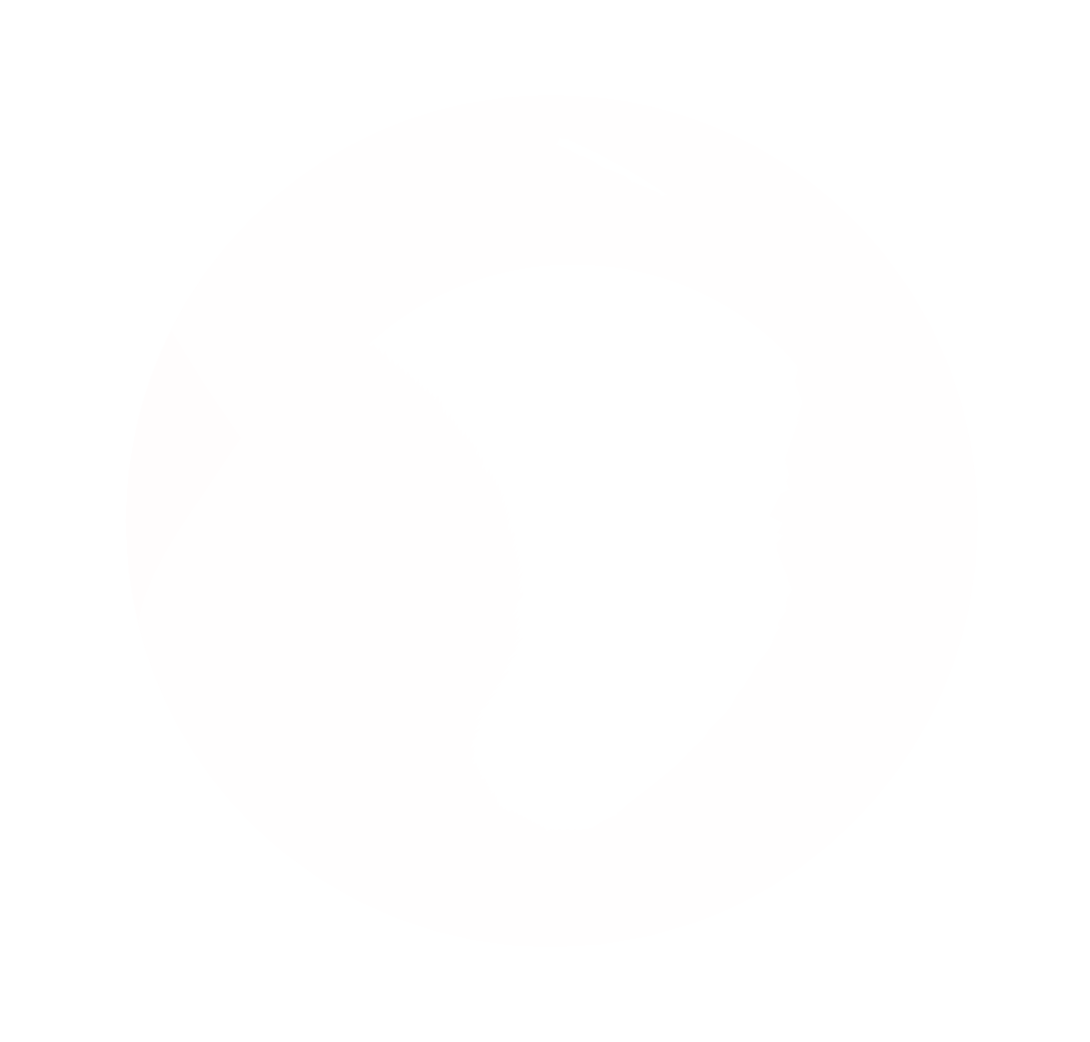 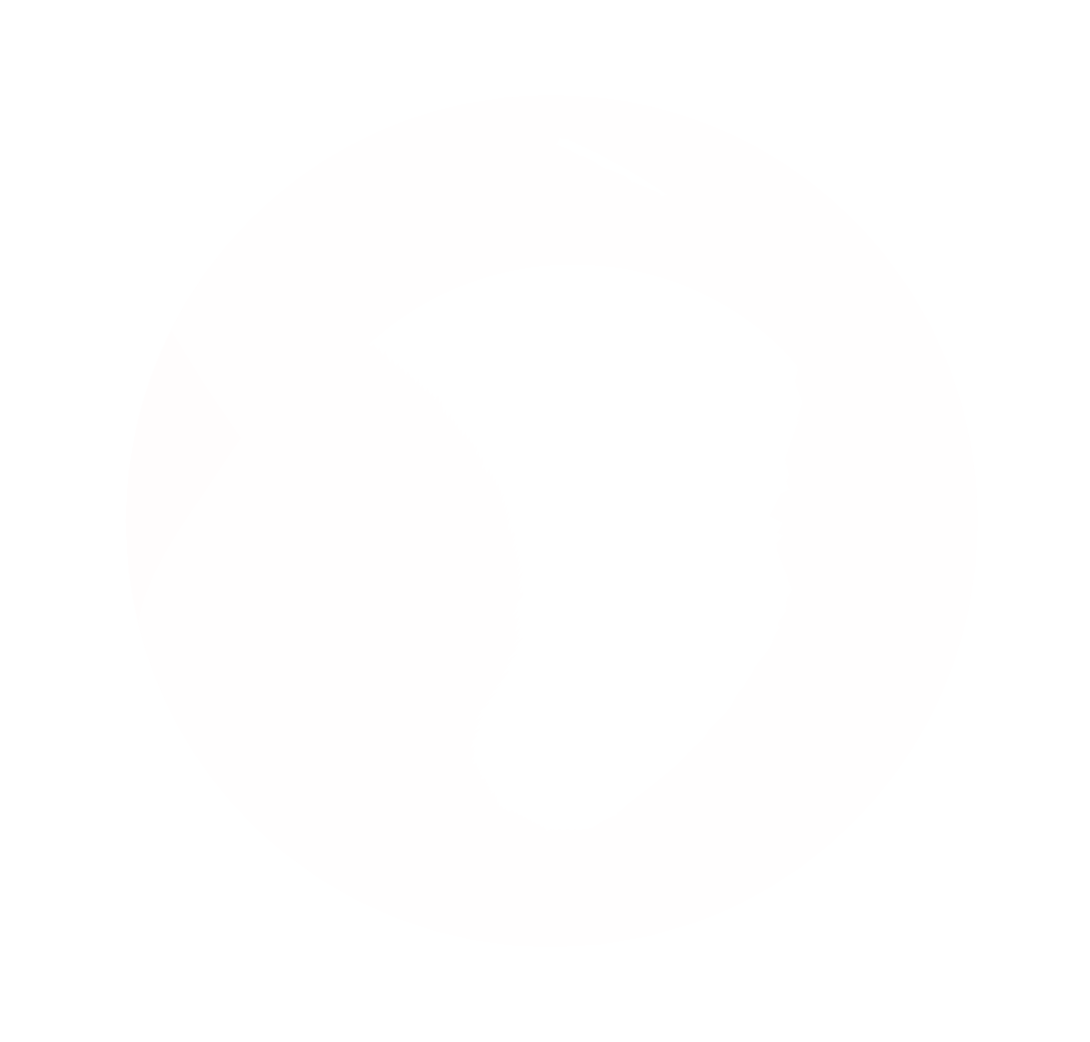 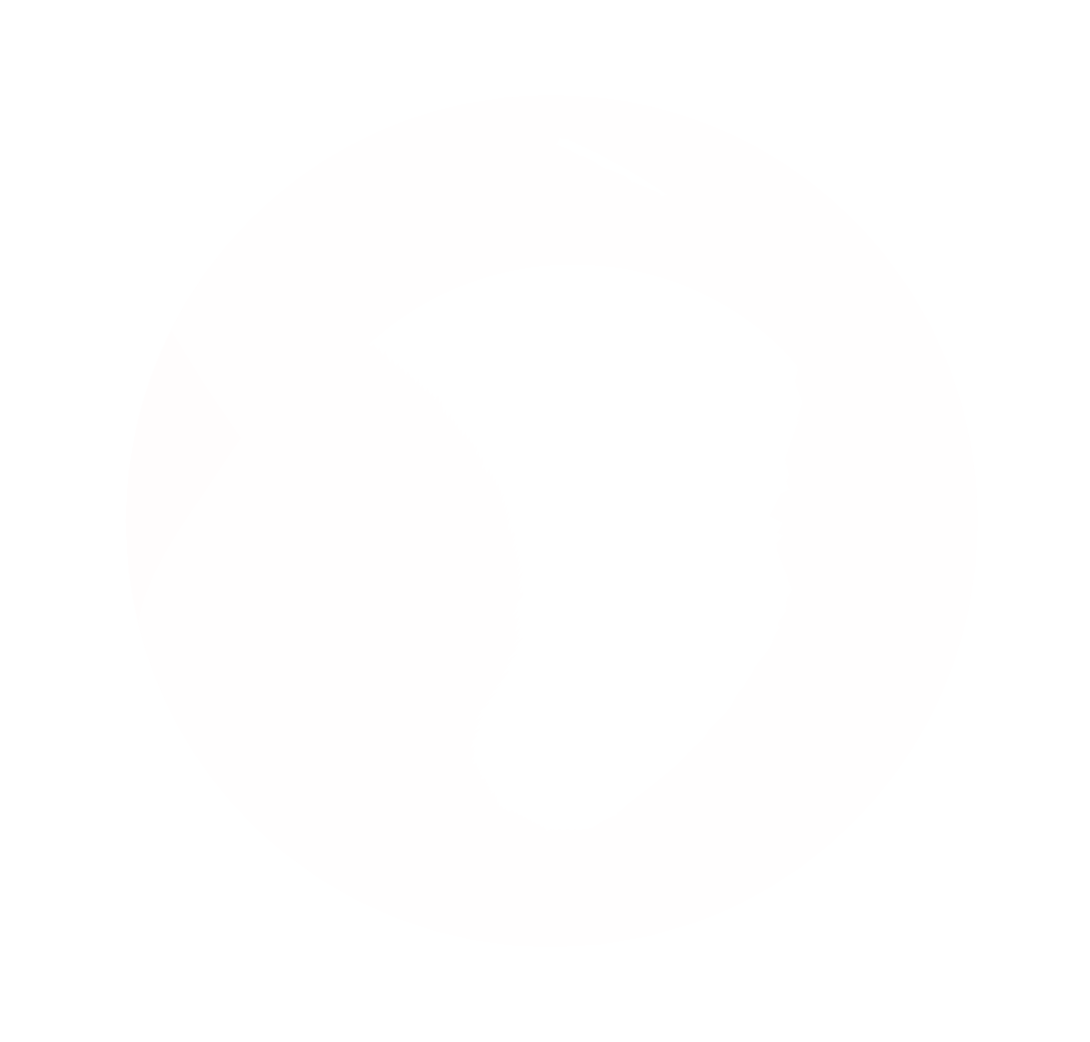 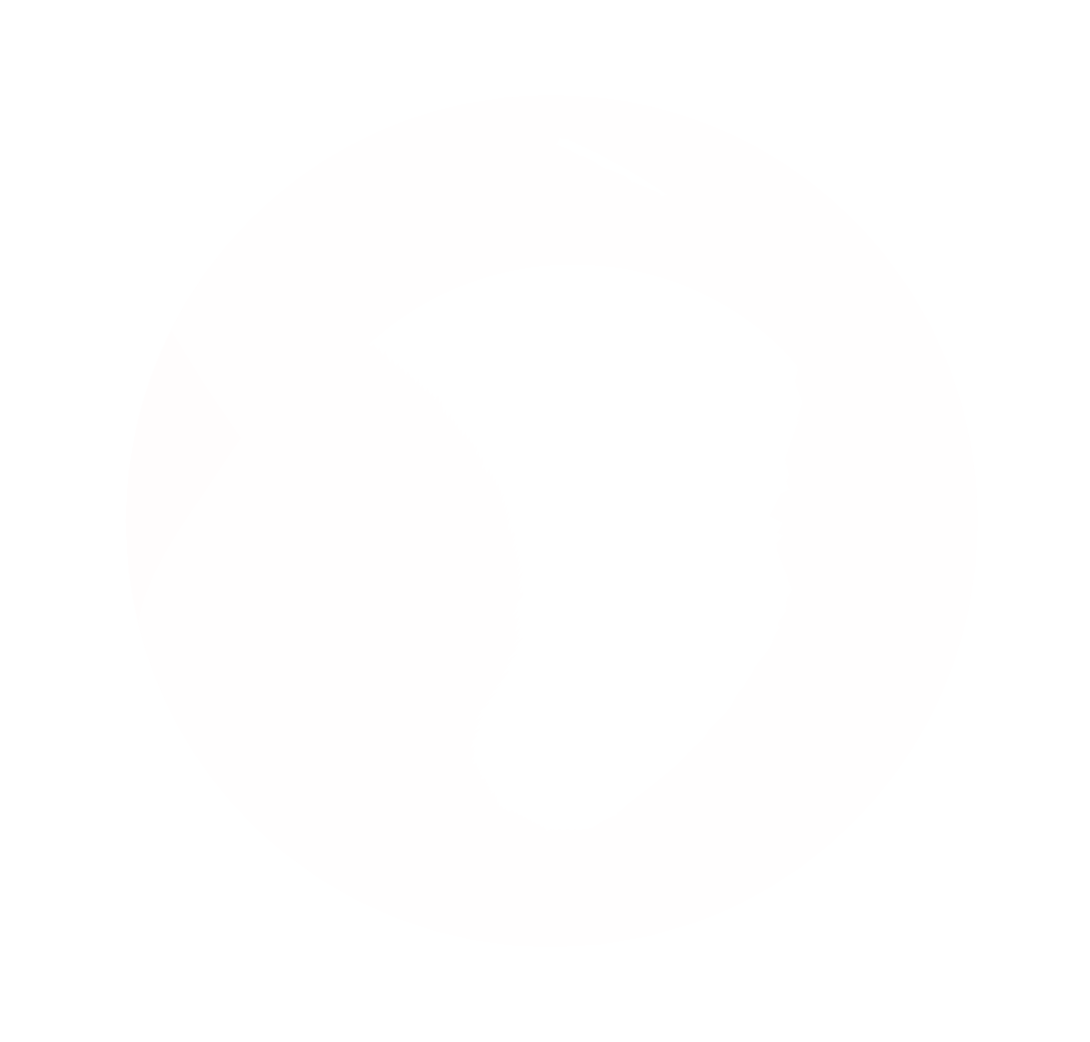 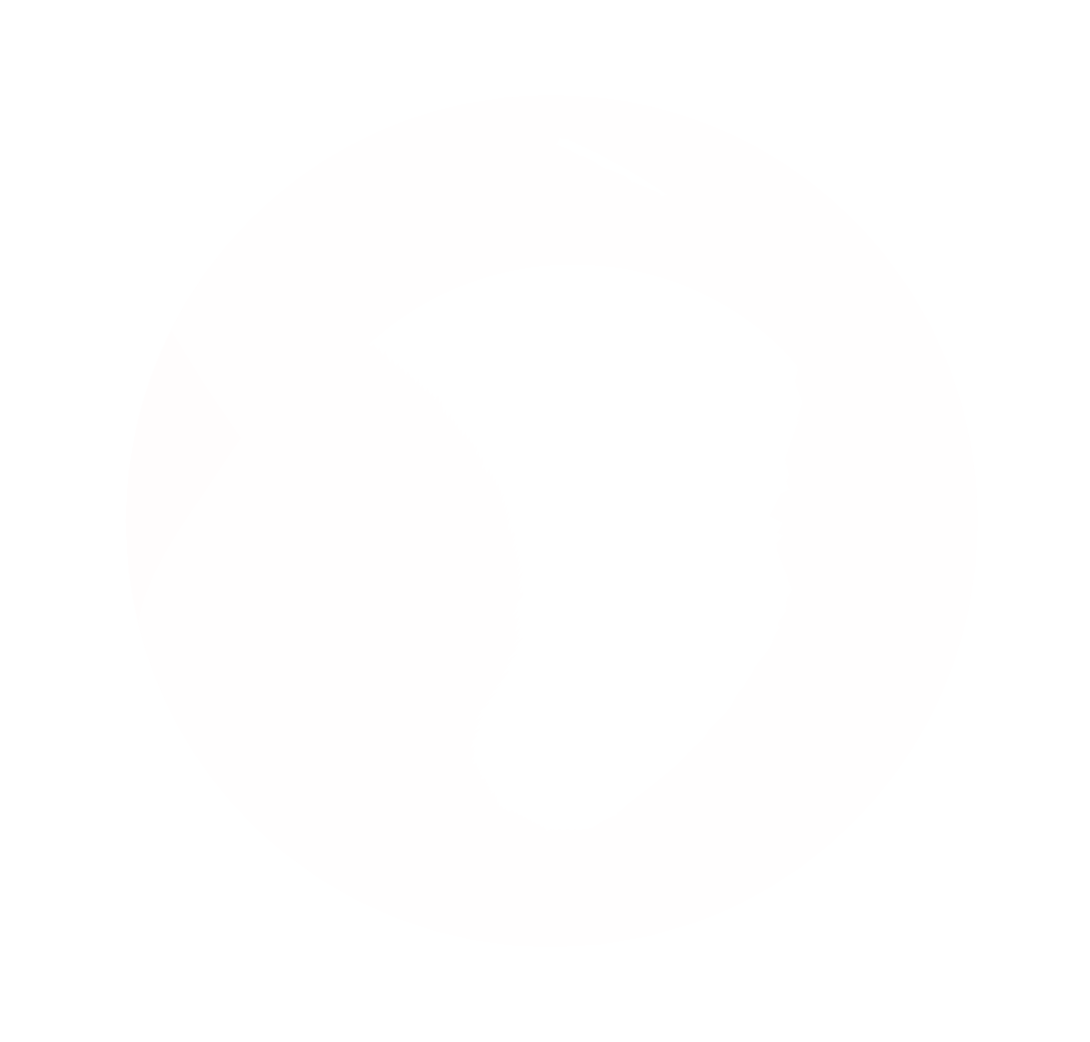 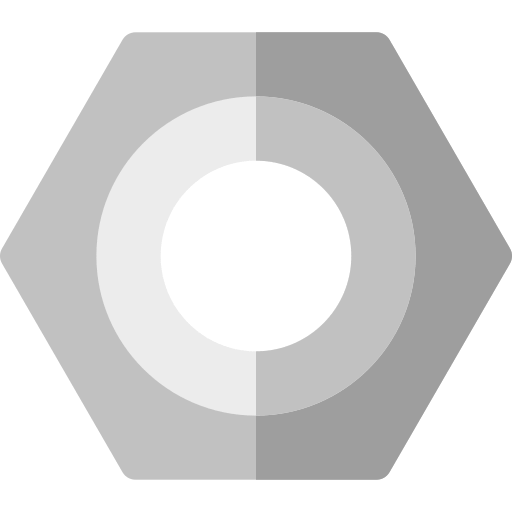 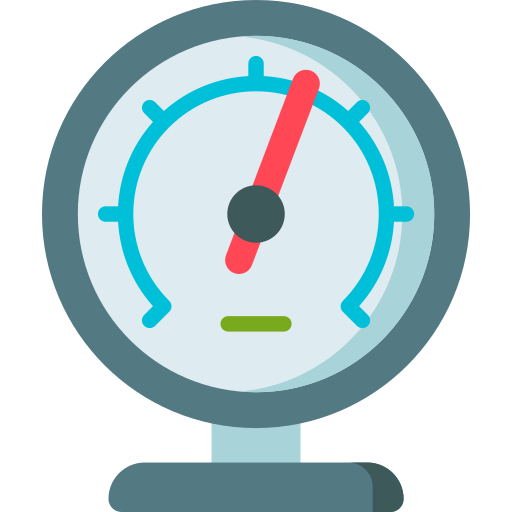 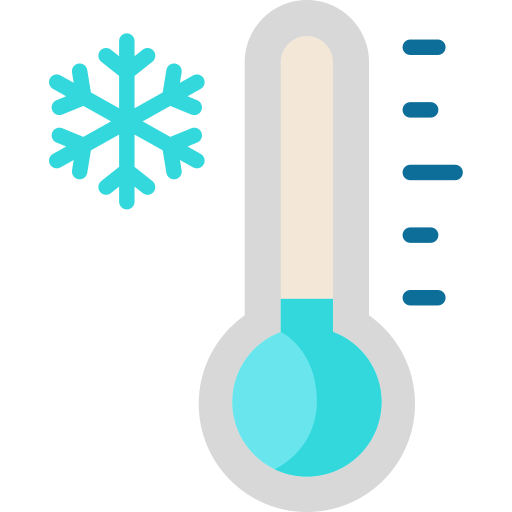 LIQUEFACTION
COMPRESSION
SOLID STATE
Cryogenic liquefaction of hydrogen at -252.87°C
High pressure compression hydrogen tanks (3000-15000 psi)
Storage through solid media such as metal hydrides
HYDROGEN DISTRIBUTION
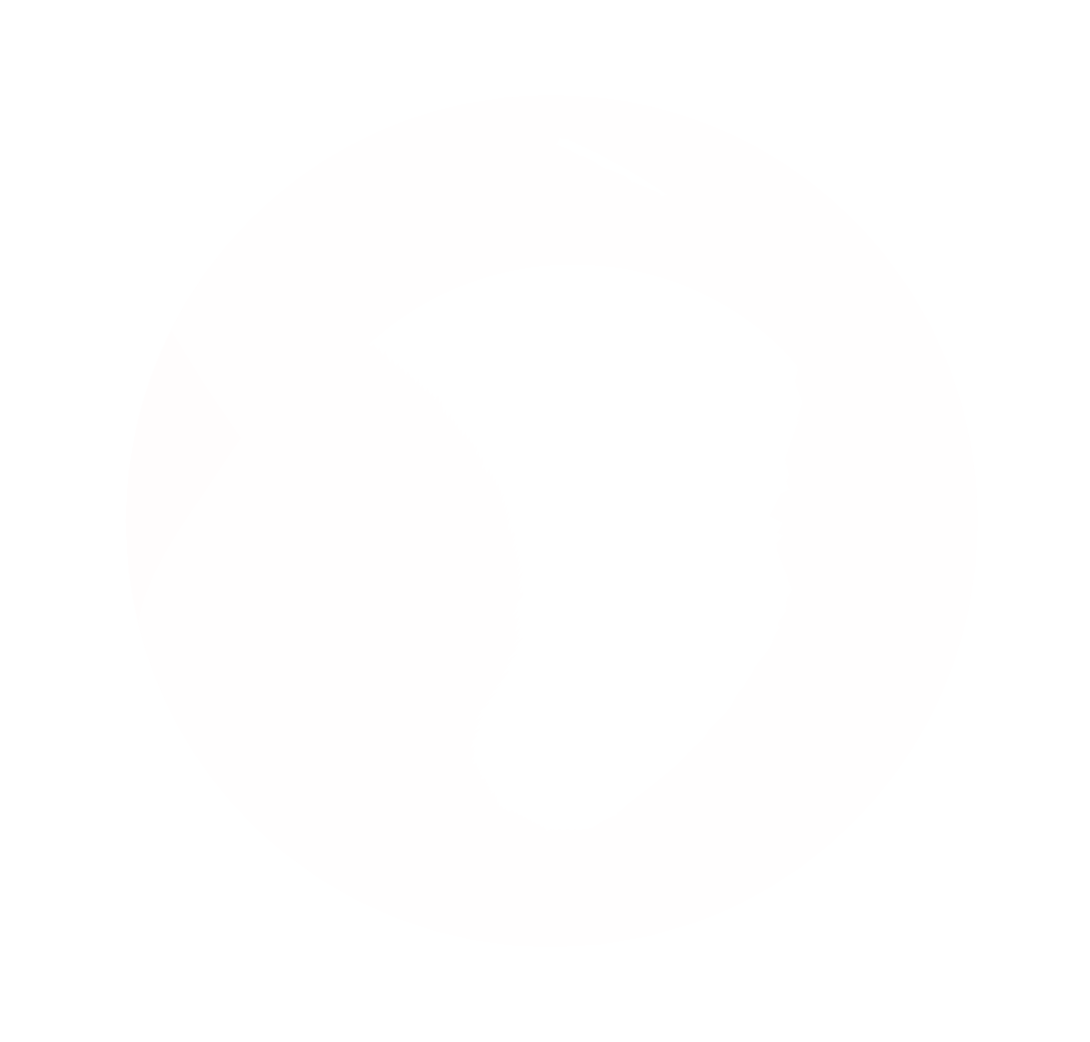 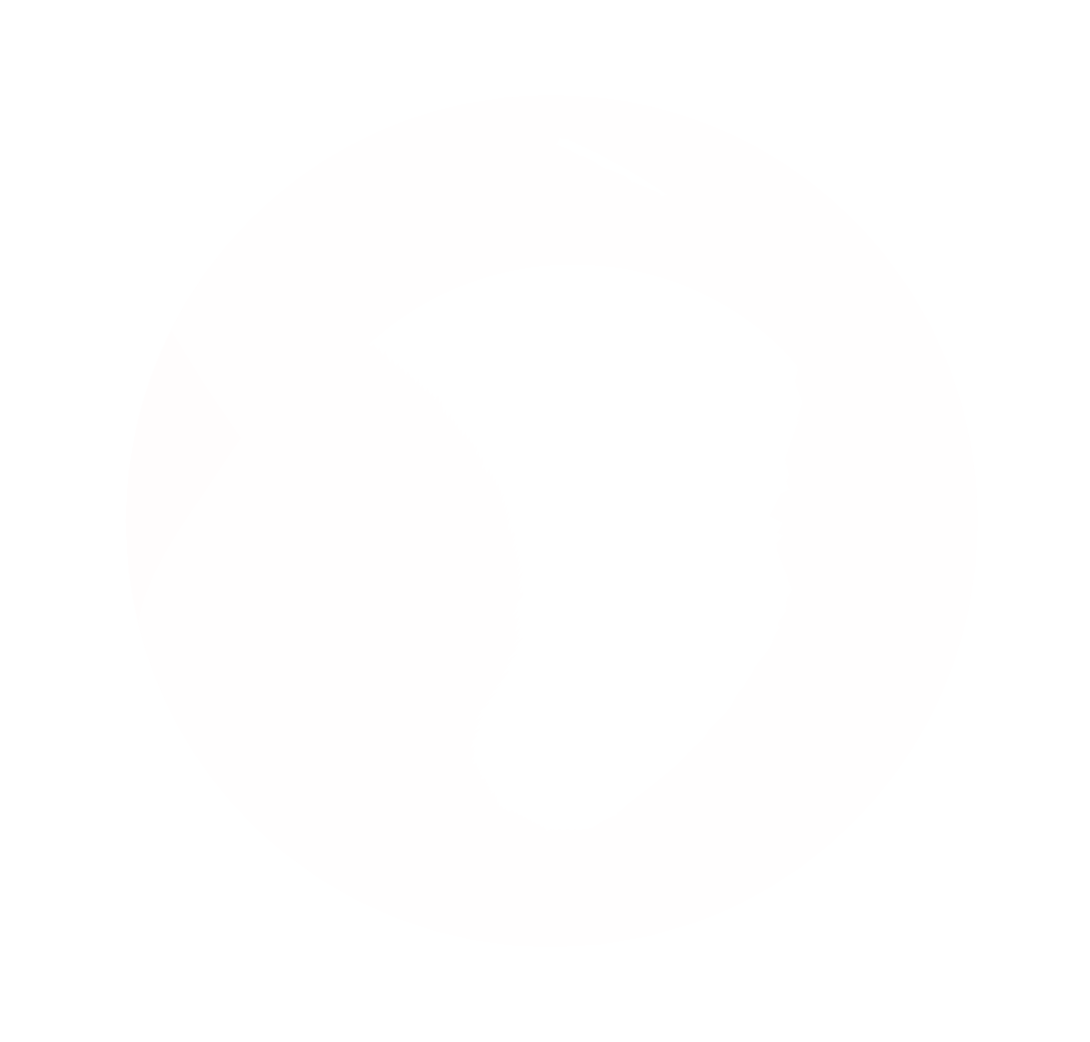 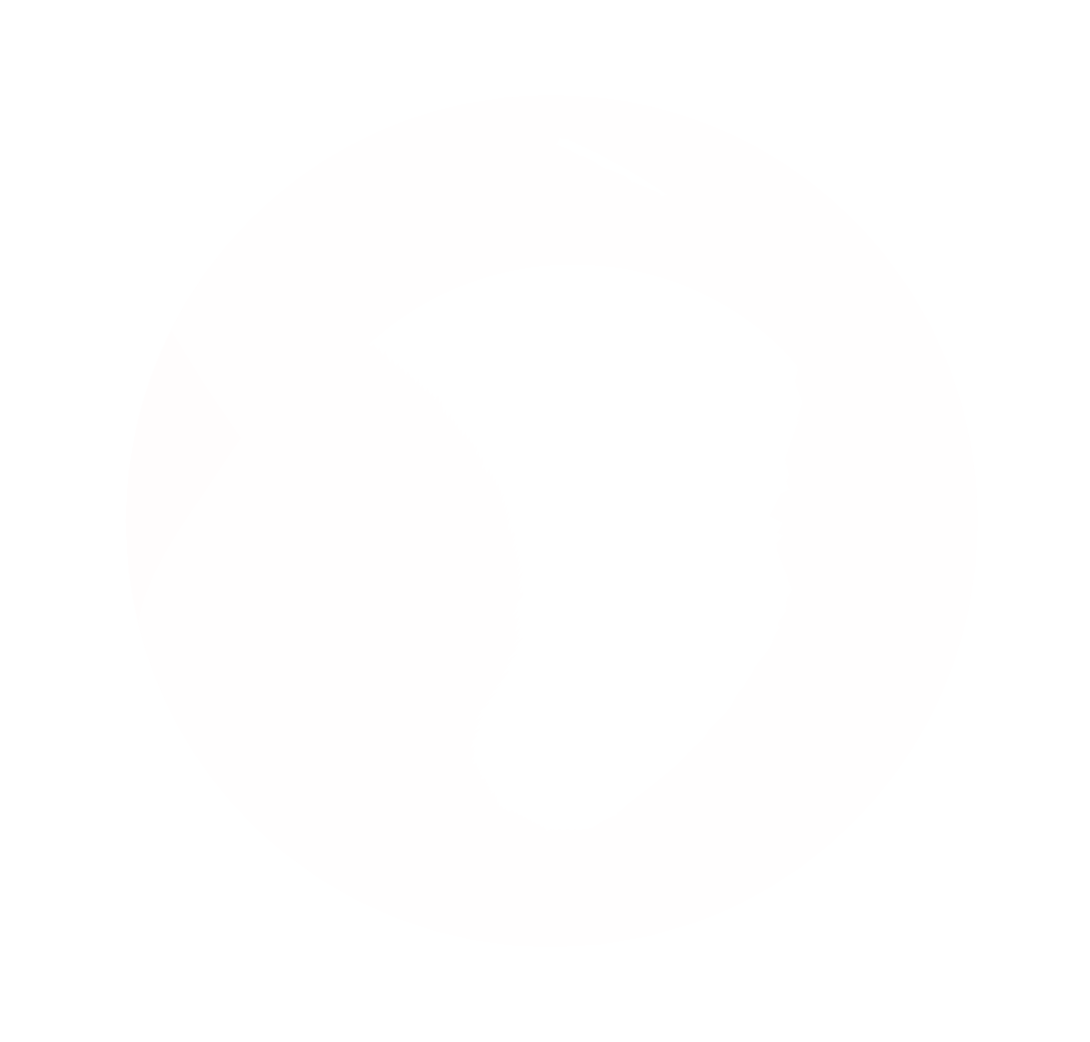 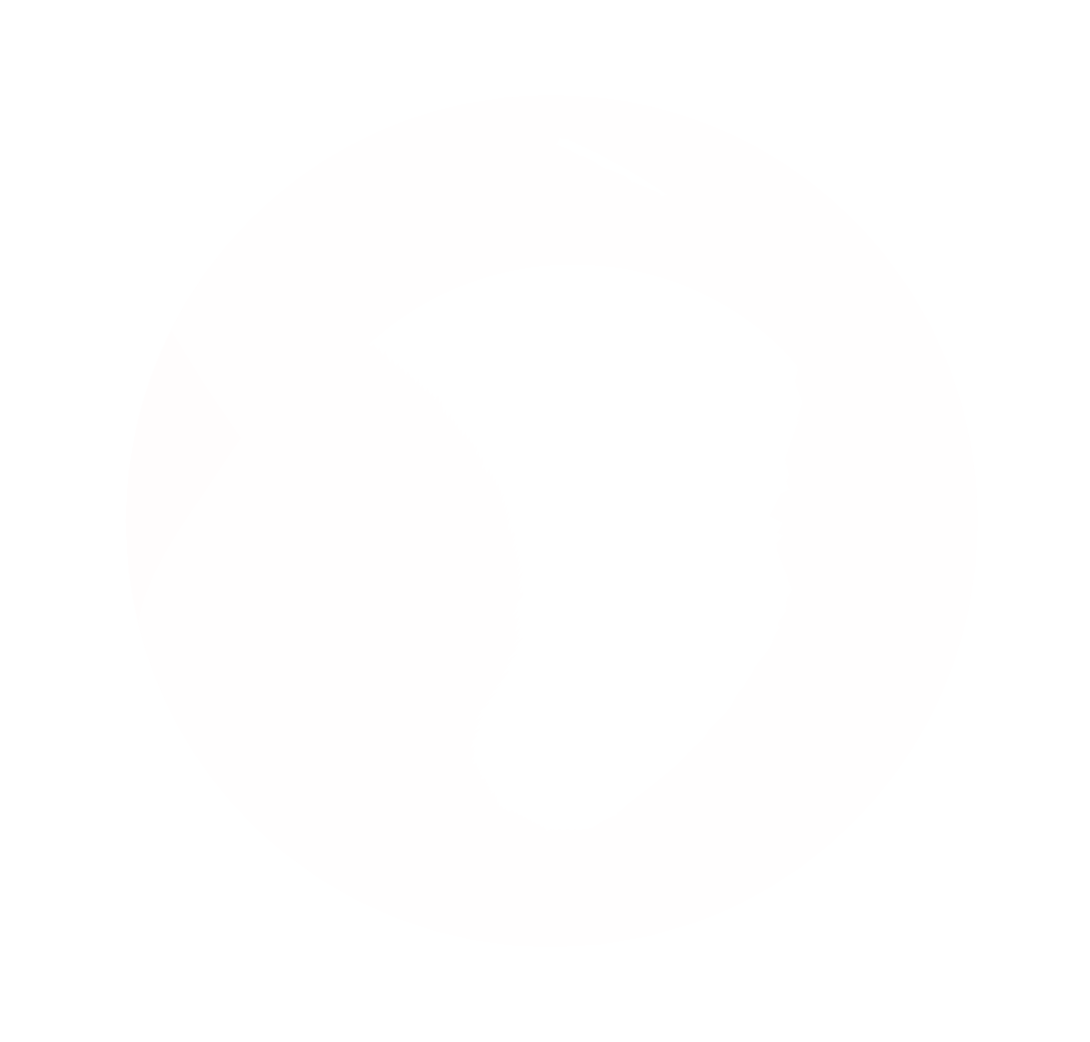 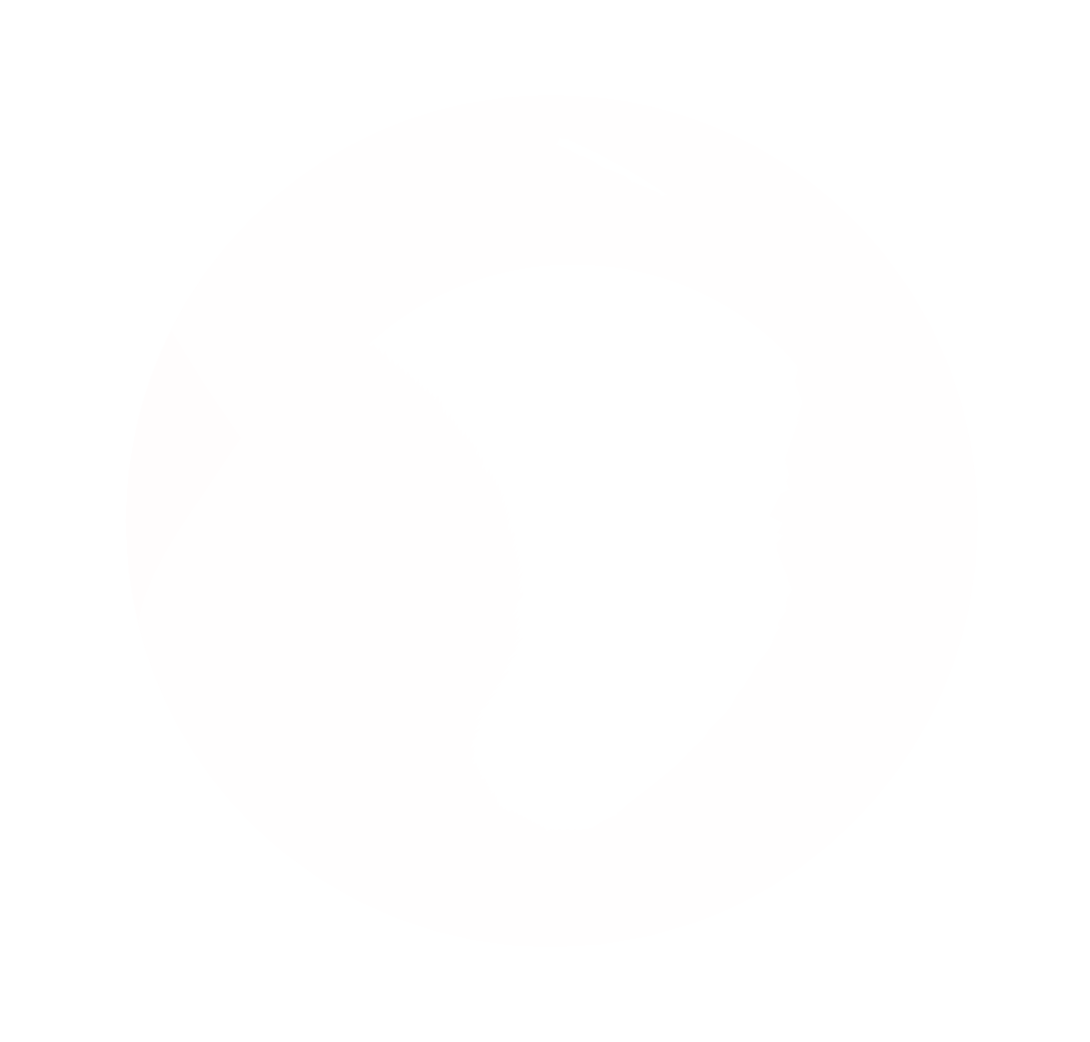 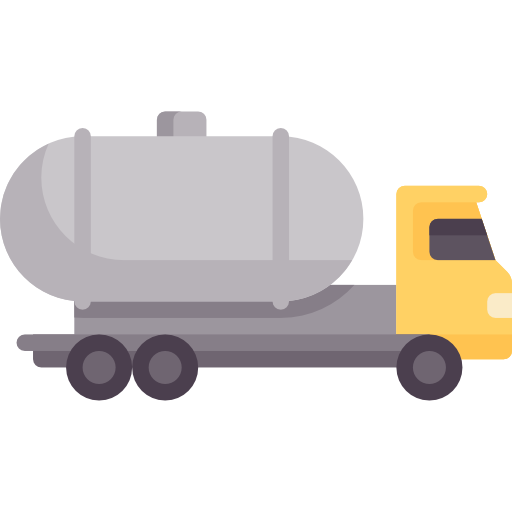 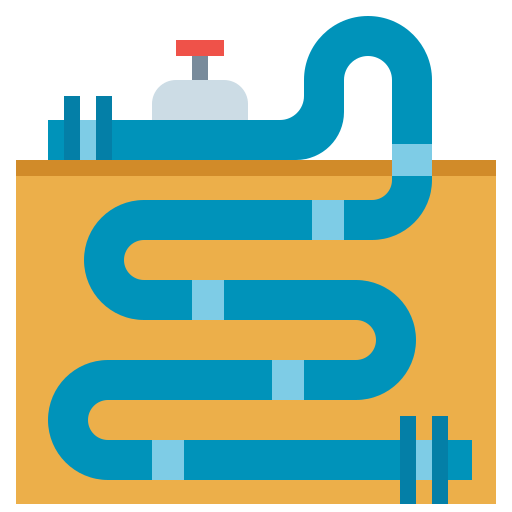 DISCRETE
CONTINUOUS
ON-SITE
Transportation in tanks located on trucks or trains
Transportation through integrated pipeline infrastructure
On-location production of Hydrogen through processes such as electrolysis
PROCESS
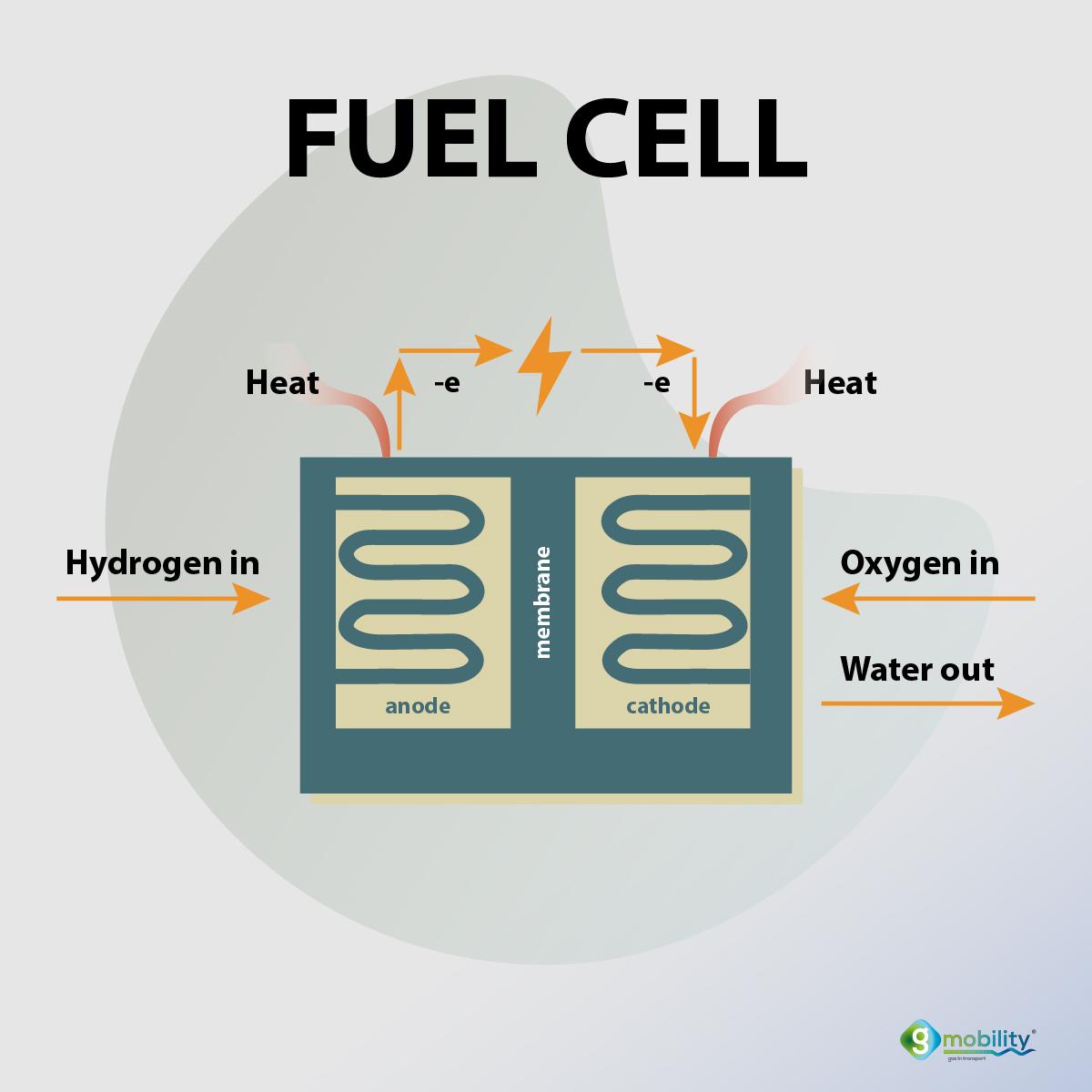 The fuel cell is constructed into two chambers, separated by a membrane
Hydrogen is fed from storage to fuel cell, where a catalyst (typ. Pt) oxidizes H2 into H+ and e-
H+ ions cross through polymer membrane to cathode, e- are left behind, creating a potential difference
Potential difference causes electrons to follow an external path (anode to cathode), which can then be inverted to AC power
Image credit: https://gmobility.eu/fuel-cell-running-on-methane/
FUEL CELL PROCESS
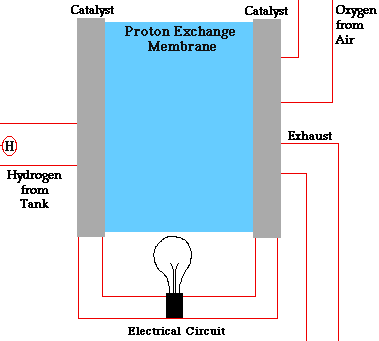 CURRENT DISADVANTAGES
Electrolysis is an inherently inefficient process
Full cycle only about 34% efficient
Resource problem: Platinum is expensive
Emerging technology, research still needs to be done
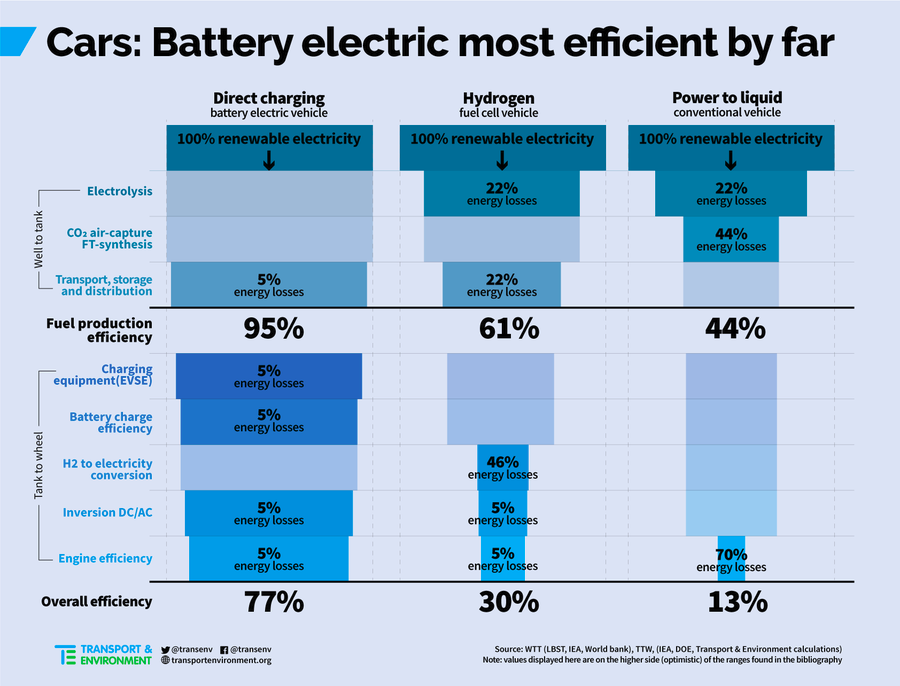 VEHICLE DISADVANTAGES
Vehicle Sticker Price
Toyota Mirai: $50,445 base model
Hydrogen Fuel ~$16/kg ($80 /400 mi)
2022 Honda Civic: ($50 / 400 mi)
Minimal current infrastructure makes refueling inconvenient
Hydrogen stations expensive to implement, companies anxious to invest in an unsupported market
Generally seen as “Second Rate” to EVs
Currently most useful in small-scale indoor operations; Amazon warehouses
OPPORTUNITIES
Typically use oxygen from ambient air to oxidize necessary reactions
When utilized in airless environments (outer space, underwater), a large oxygen tank is typically needed
Hydrogen Peroxide (H2O2) is proposed as an upcoming material in fuel cells due to some important properties
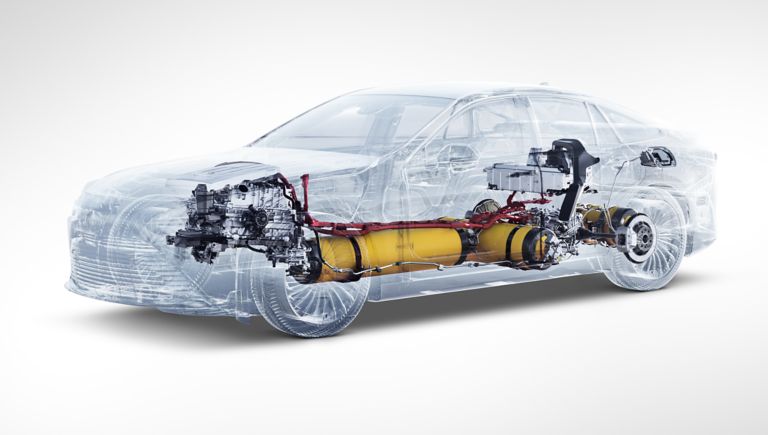 The Toyota Mirai famously uses Fuel Cells. Image Credit: Toyota
04
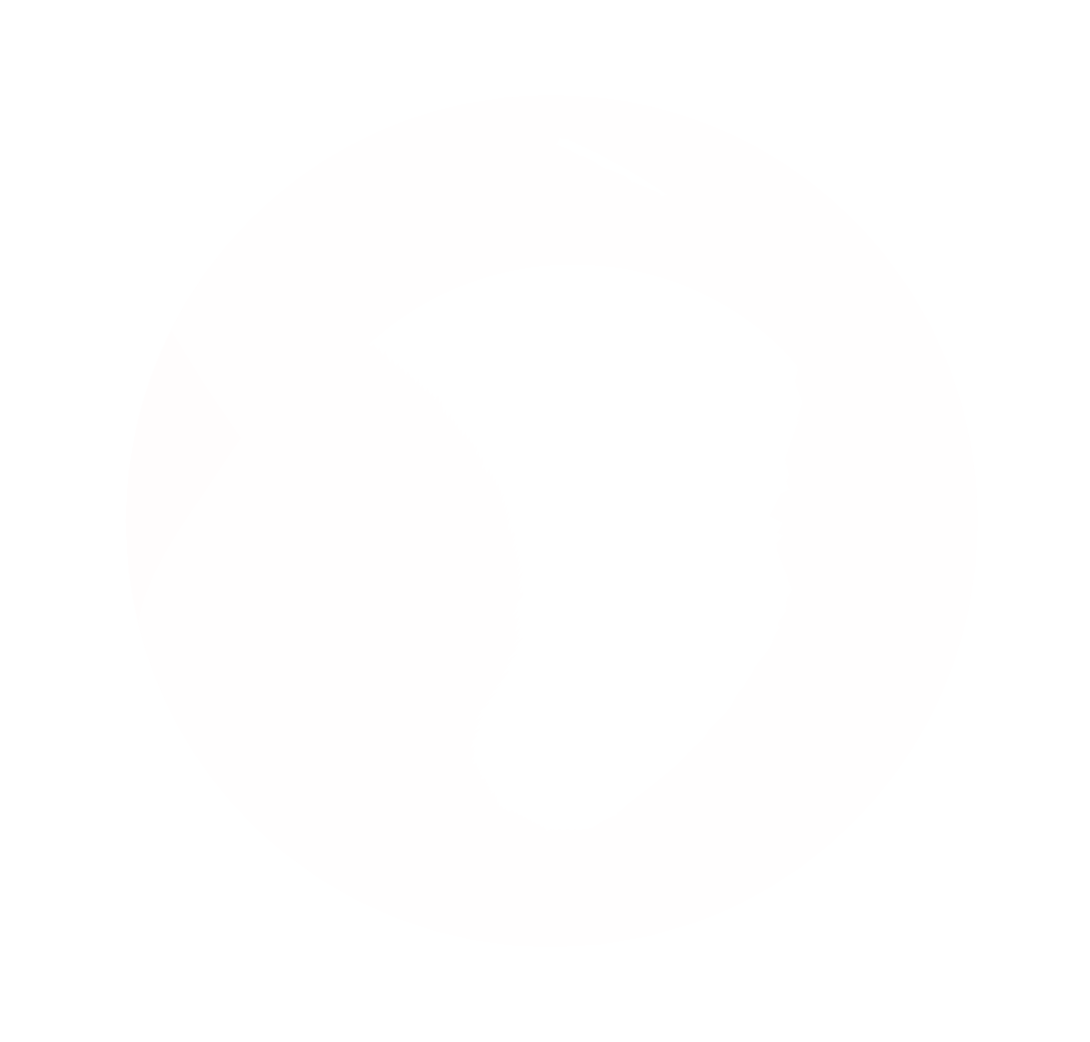 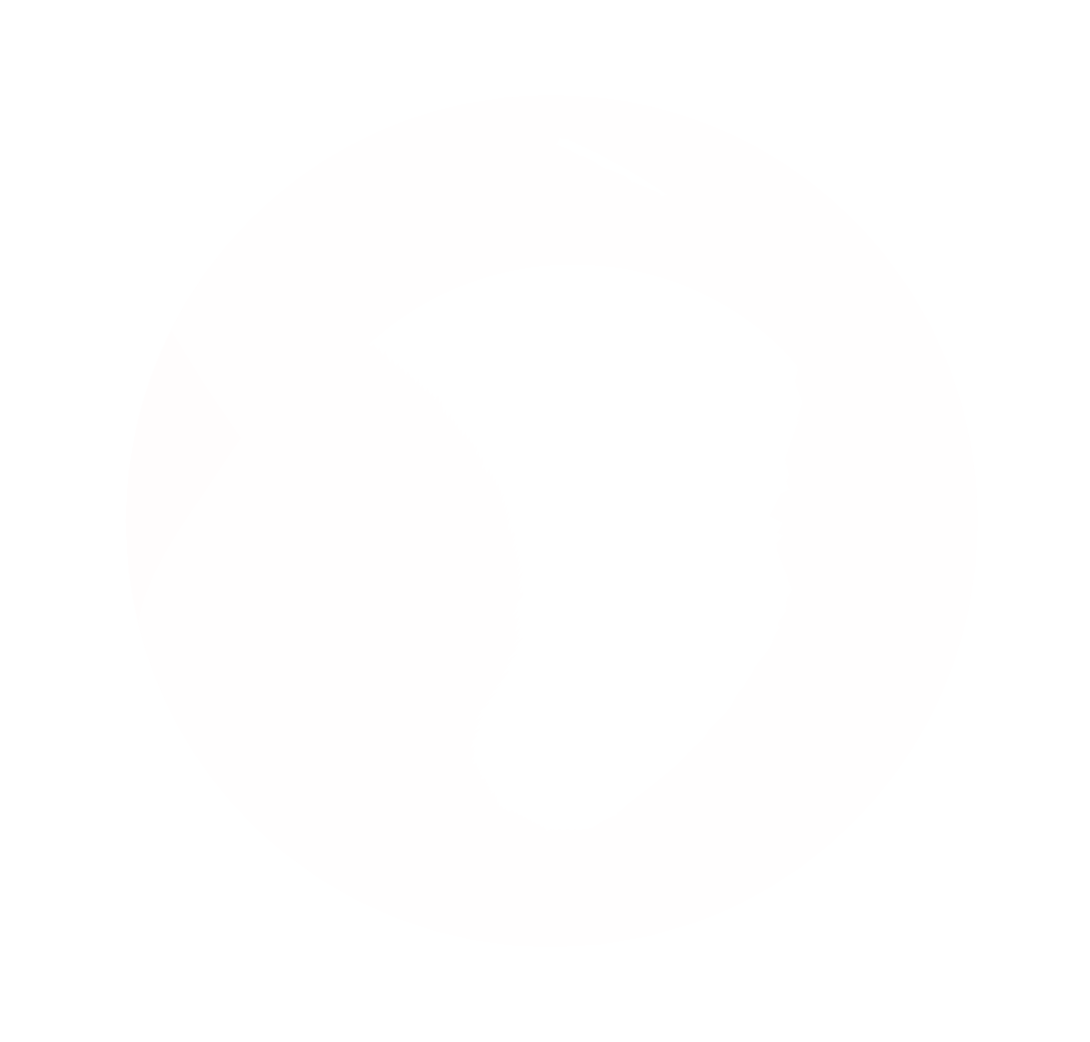 HYDROGEN PEROXIDE: ENERGY CARRIER
H2O2 AS FUEL
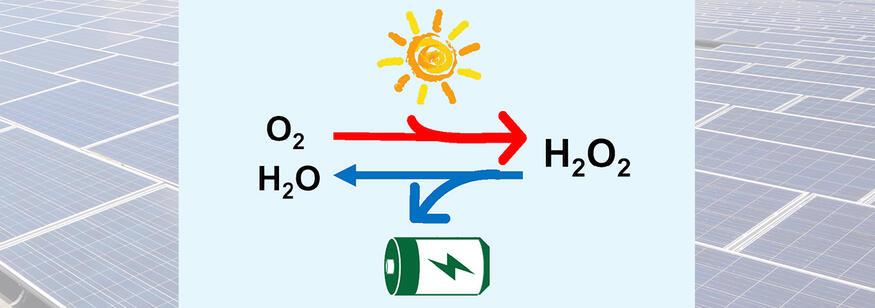 In the 1990s, a way to synthesize H2O2 from solar power was discovered.
This kickstarted research on the  fuel potential of H2O2
Image Credit: Yale.edu
H2O2 
NOVEL FUEL CELL
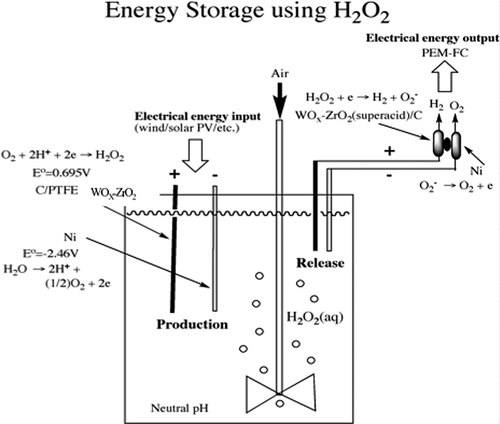 An experimental one-compartment fuel cell utilizes an H2O2 oxidizing Ni  cathode and a reducing solid superacid anode.
This fuel cell is significantly simpler in architecture than traditional designs.

This initial prototype still has relatively low performance.
ENERGY
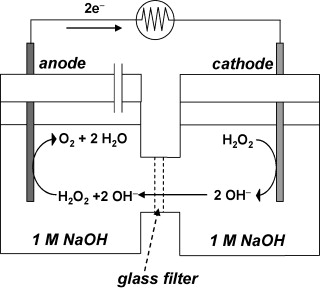 Aqueous hydrogen peroxide can be repeatedly synthesized and decomposed for storage
From H2O2 synthesis to electrical energy output, Disselkamp proposes this system operates with 35% efficiency
Utilizing a 50 wt% solution of aqueous H2O2 provides a specific energy of 0.49 MJ/ kg
Li-Ion batteries provide 1.04 MJ/kg
Note: No membrane, no external electron transport
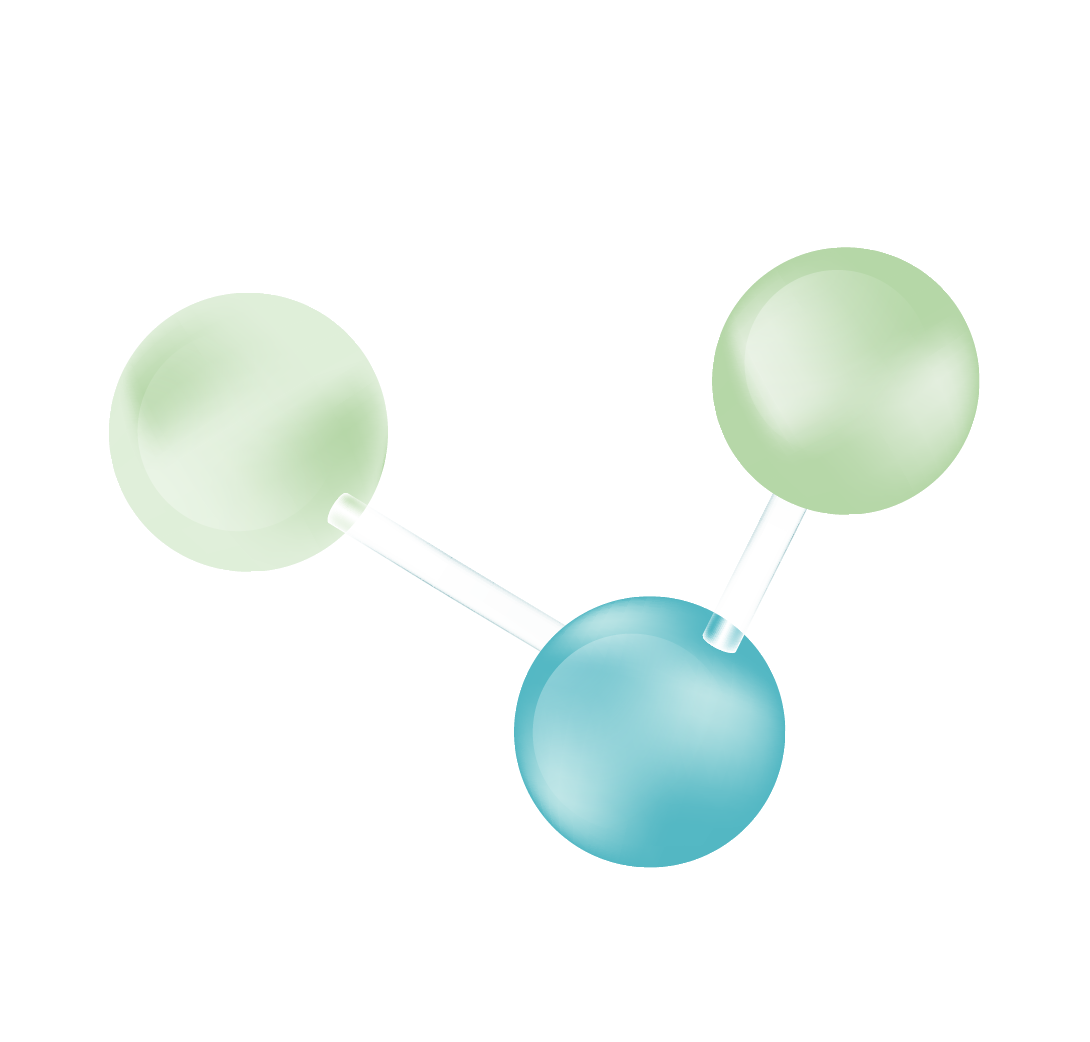 H2O2 CHARGE-DISCHARGE CYCLE
Charge Sequence:

Water splitting at the anode:
H2O → 2H+ + 0.5O2 +2e-
Oxygen reduction reaction at the cathode:

O2 + 2H+ + 2e-→ H2O2
Overall reaction:
H2O + 0.5O2→H2O2
Discharge Sequence:



Hydrogen Peroxide Reduction Reaction:
H2O2 + 2H+ + 2e- → 2H2O
E0C,1=1.78 V
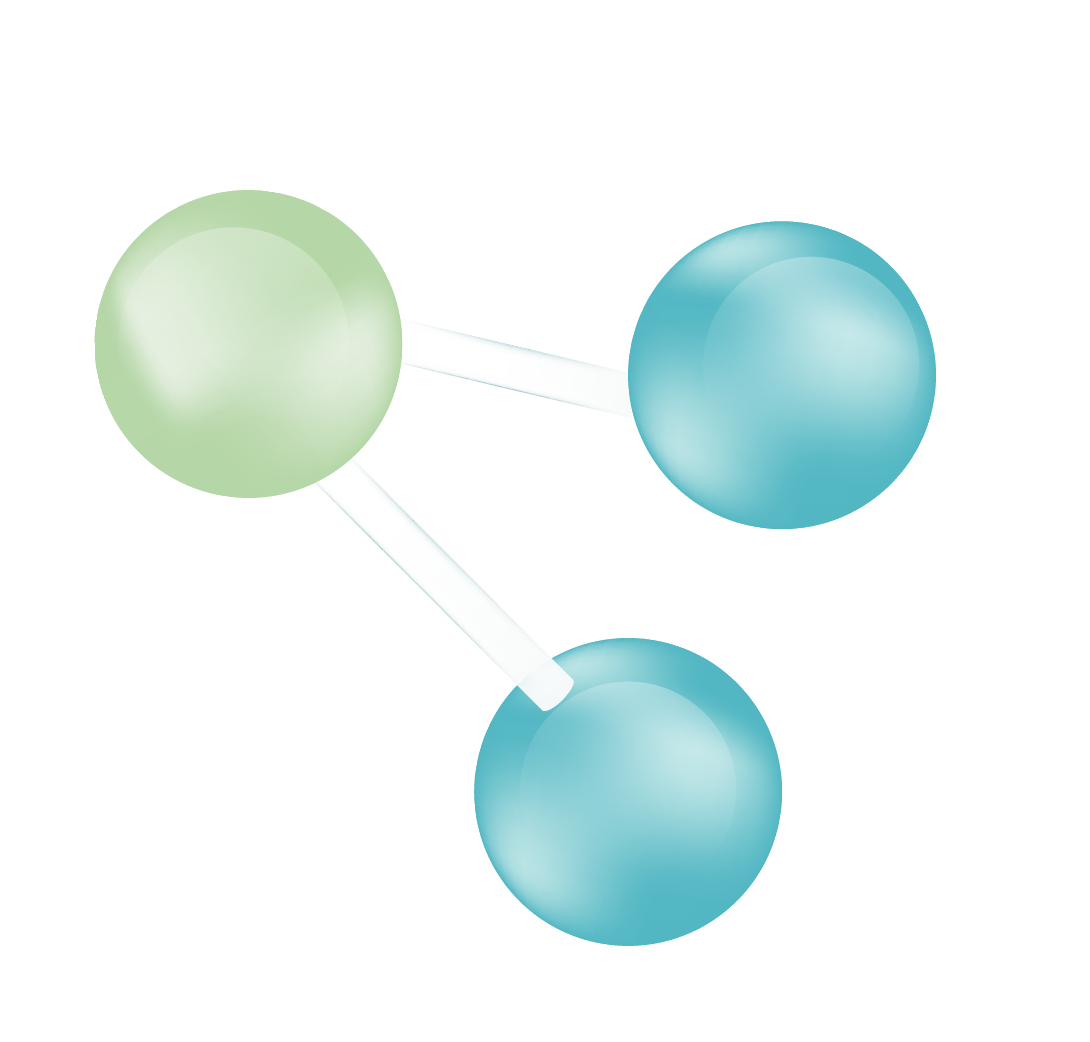 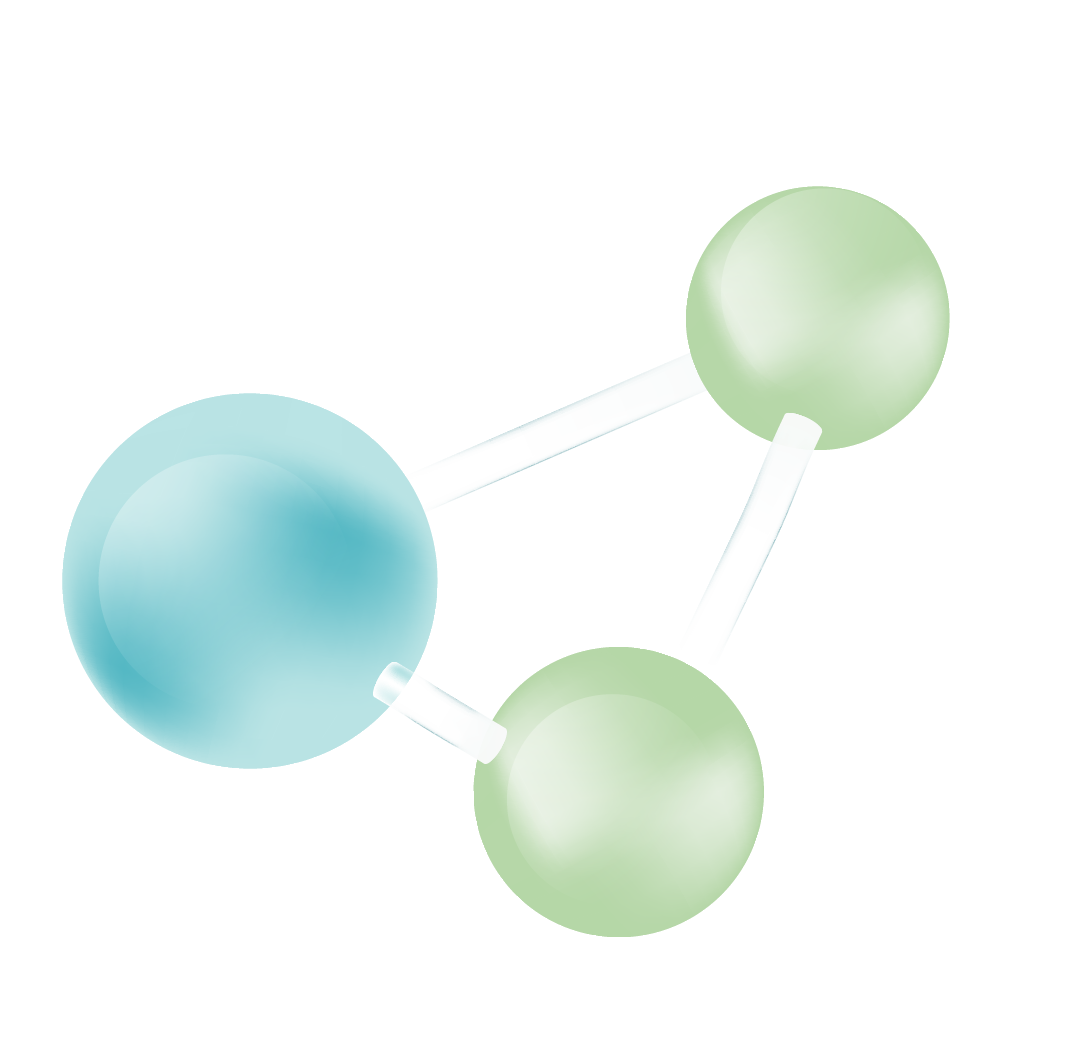 H2O2 DUAL ROLE
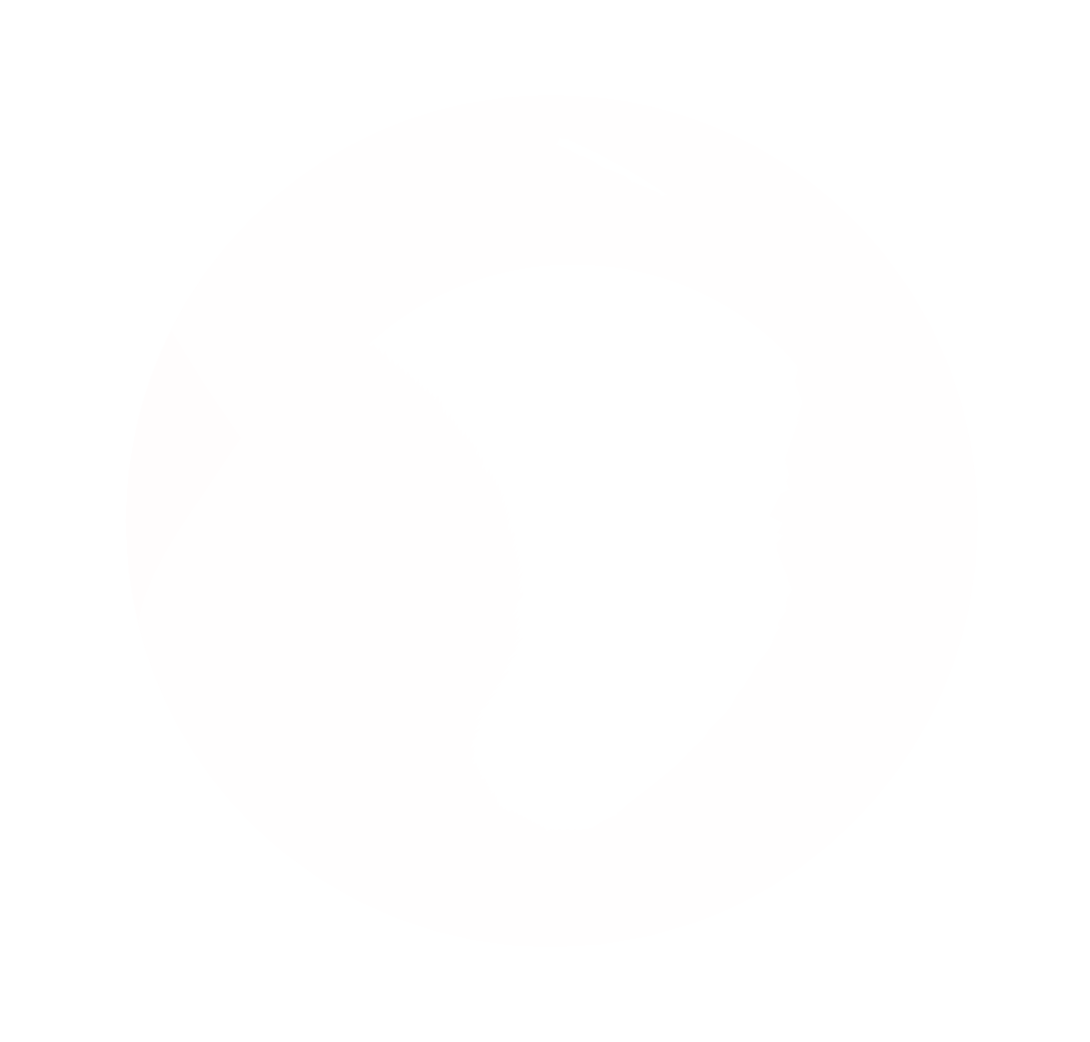 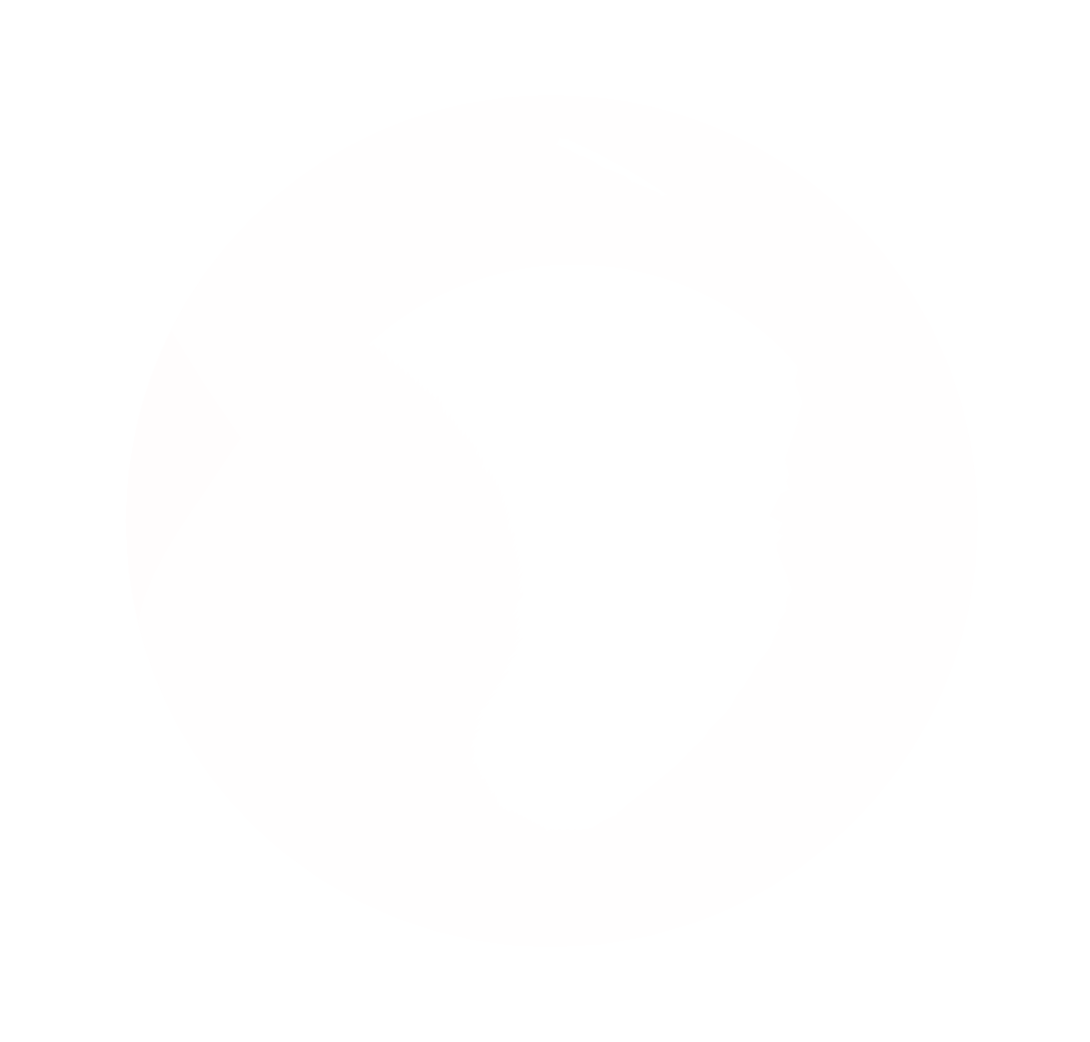 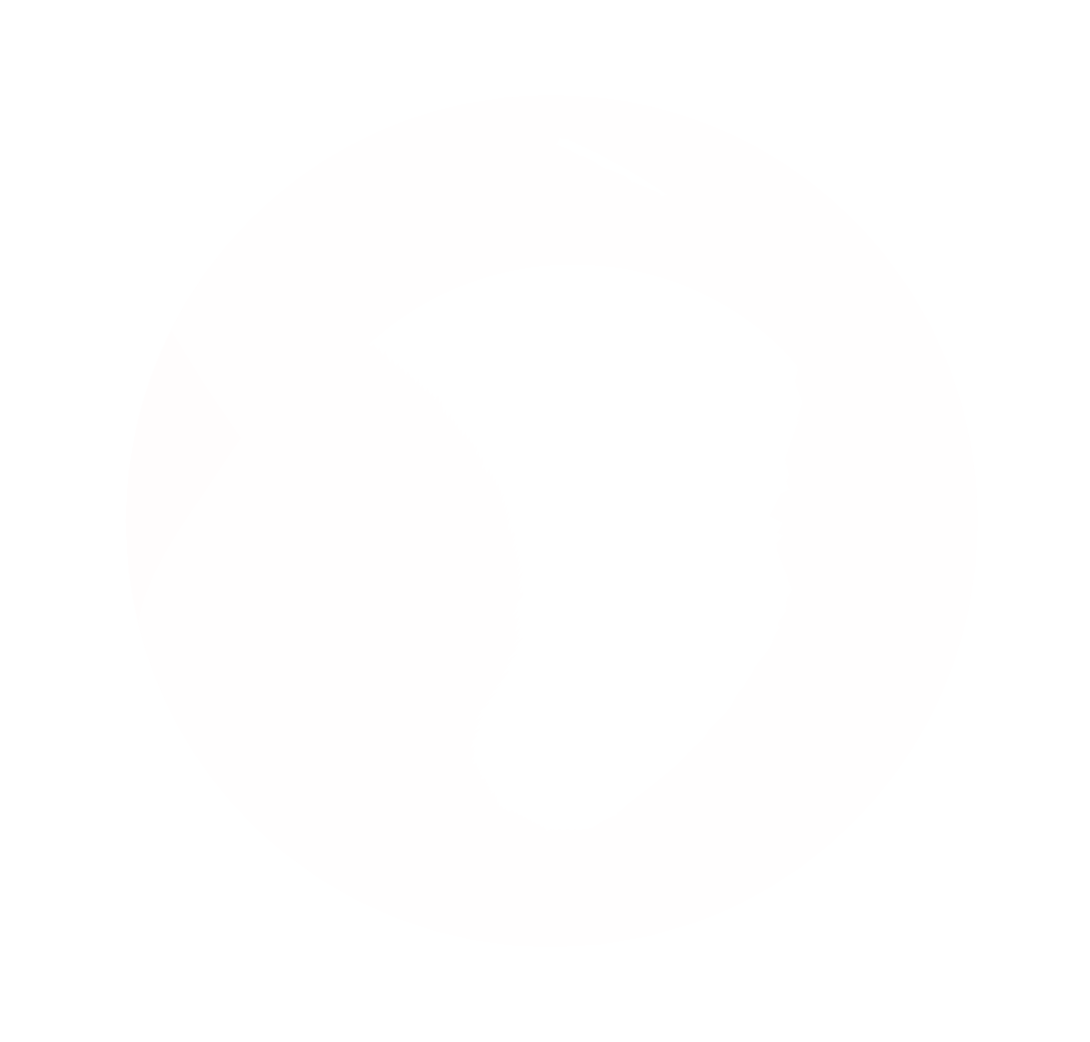 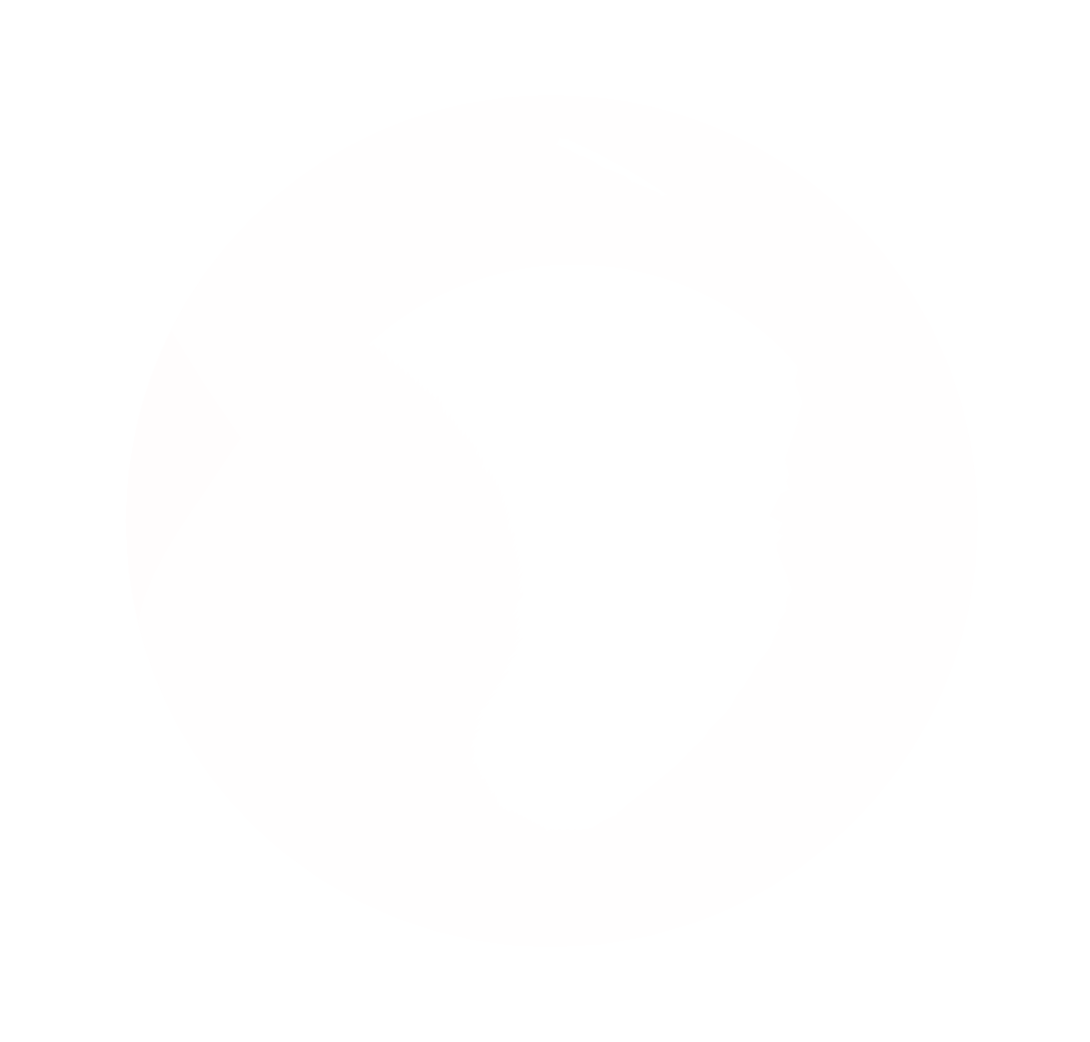 OXIDATION
FUEL
Hydrogen peroxide can donate electrons in the oxidation reaction to act as a fuel
Hydrogen peroxide can be used as the oxygen source in the fuel cell reaction
H2O2  AS AN OXIDANT
FLEXIBILITY
CHEMISTRY
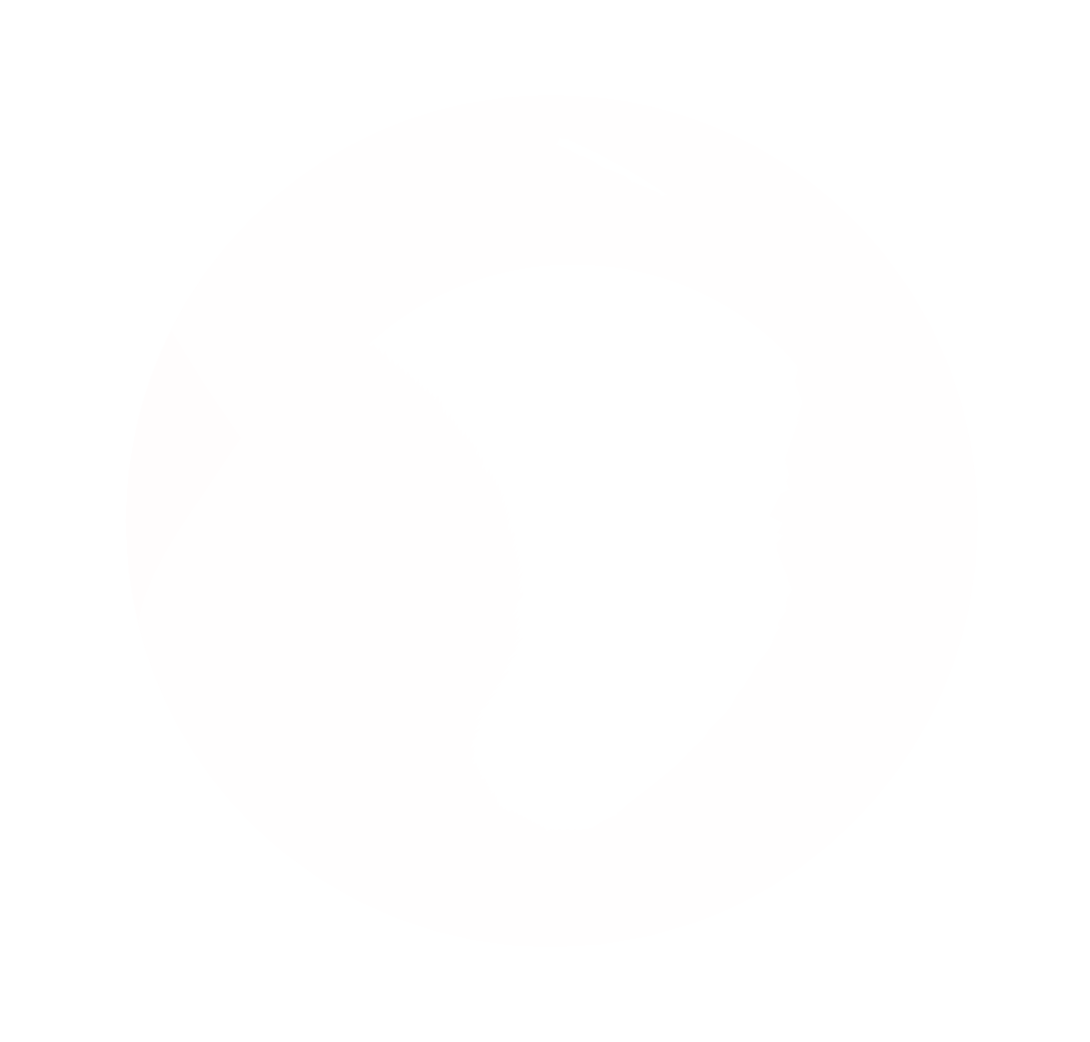 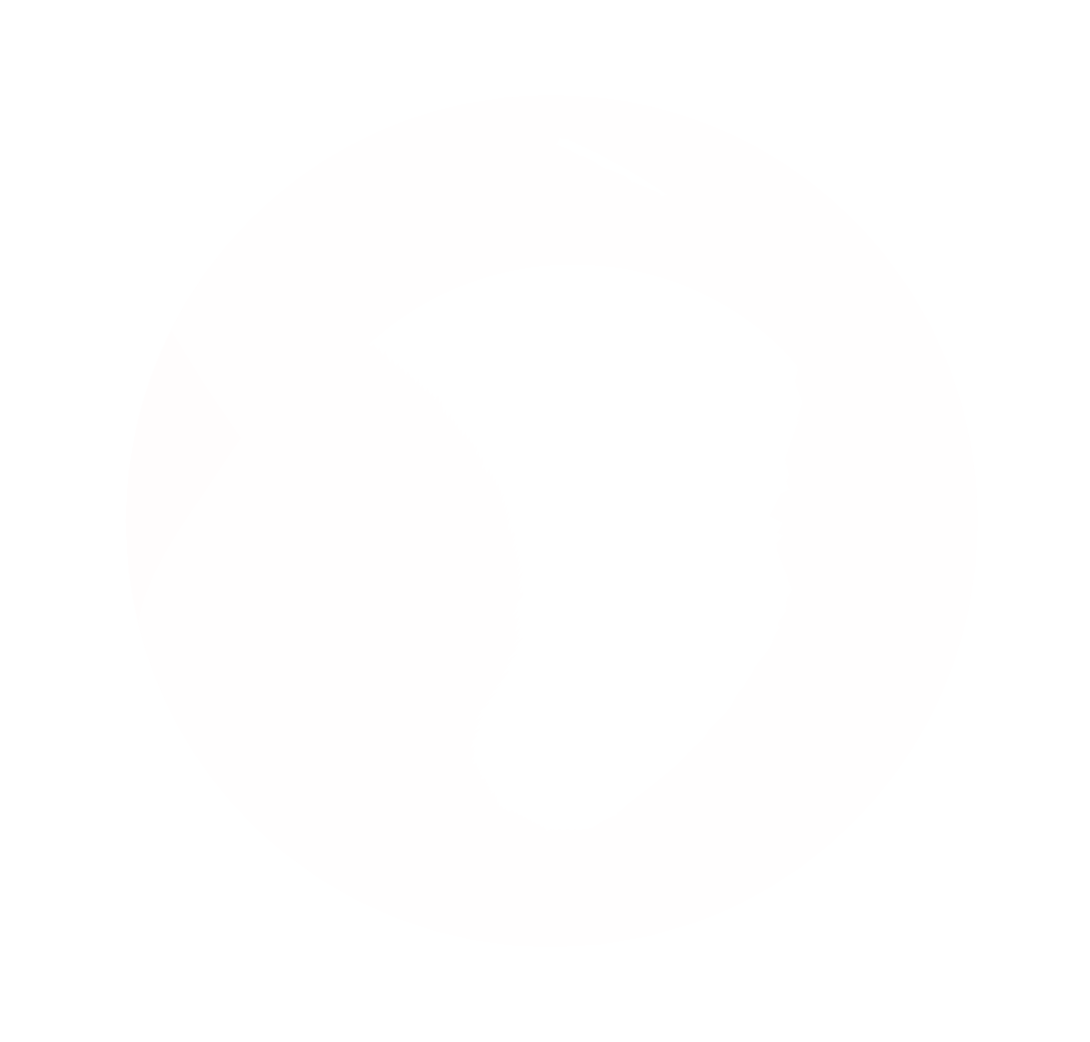 01
03
H2O2 can operate in an oxygen-free environment
H2O2 requires less activation energy in reduction reaction
PRACTICALITY
PERFORMANCE
02
04
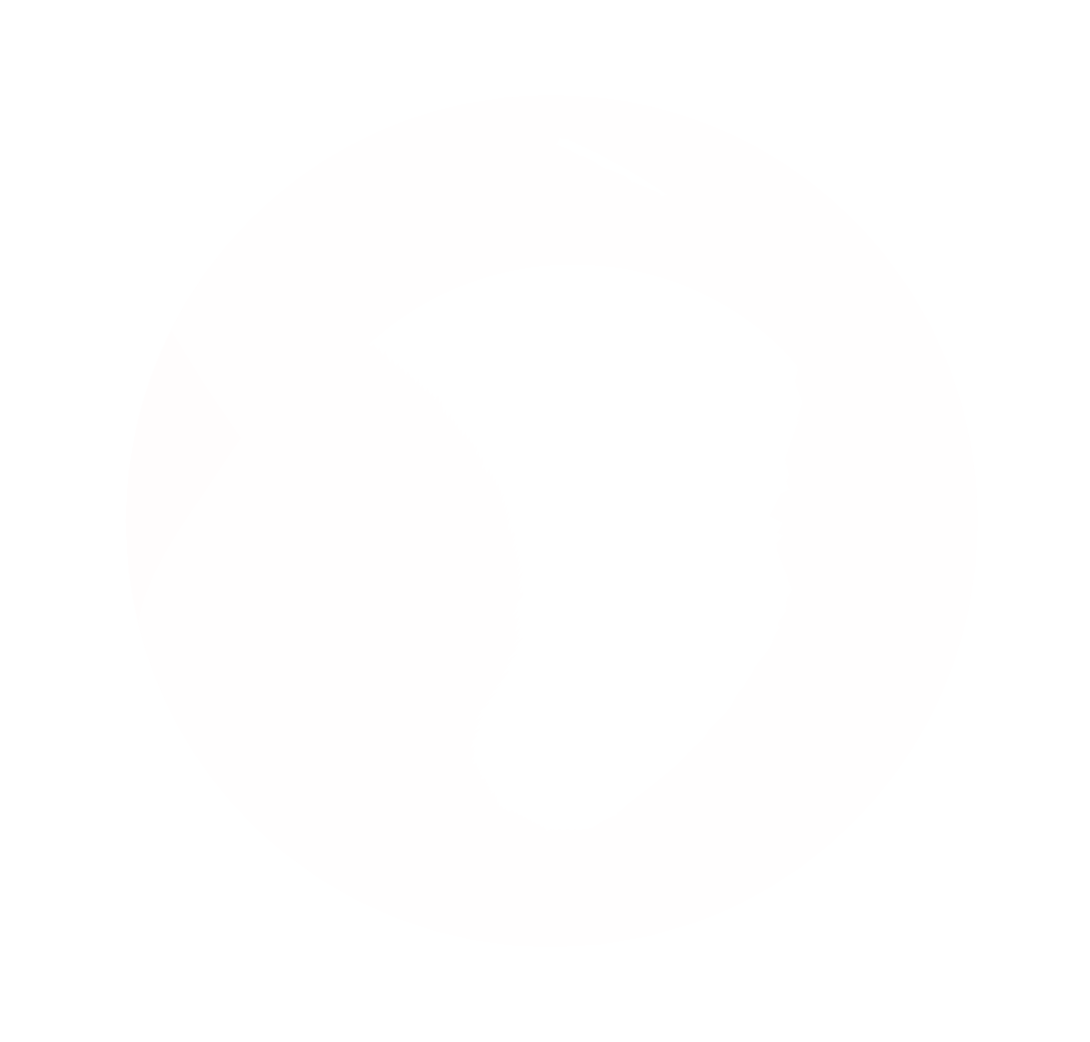 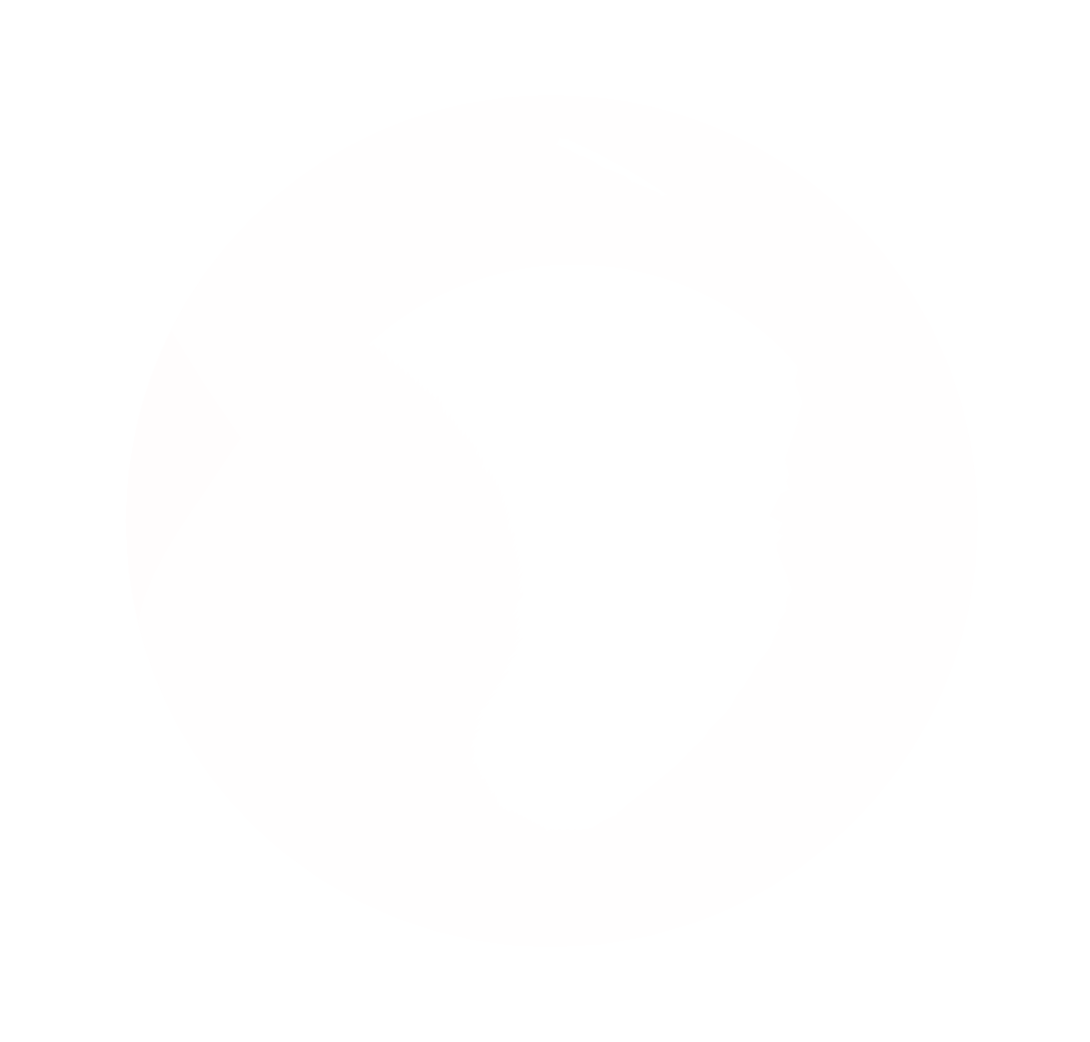 H2O2 can increase theoretical voltage and performance when compared to gaseous O2
Less expensive than traditional O2 sources, such as liquid oxygen
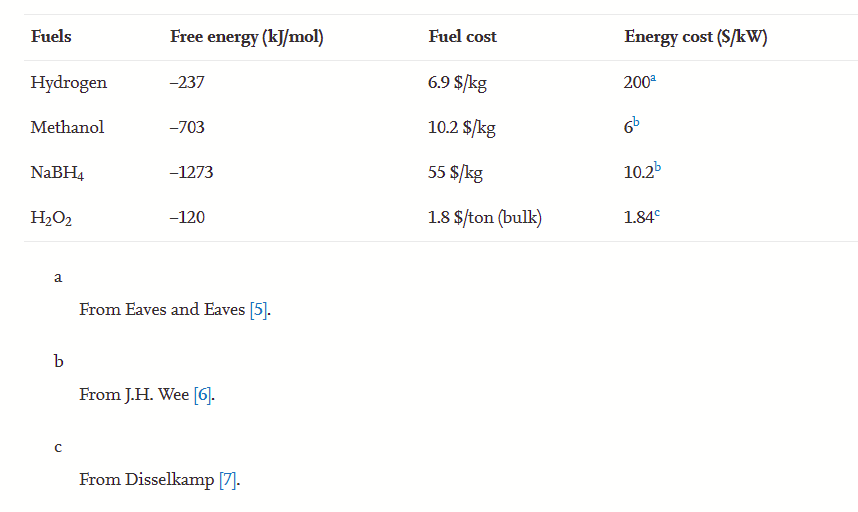 H2O2 FUEL CELLS
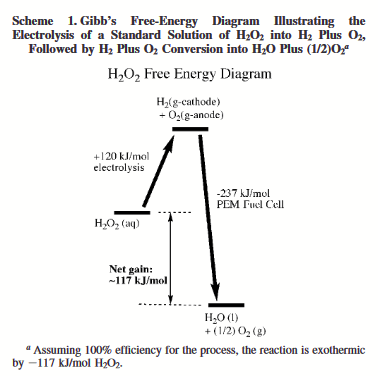 When operating at 100% efficiency, energy released by breaking apart H2O2 exceeds the energy used to break apart by a factor of 2:1
Disselkamp proposes a fuel cell with an operating efficiency of >35%
SPECIFIC ENERGY COMPARISON
CONCLUSIONS
HISTORY
OXIDATION
HTP  historically has been used as a propellant for its steam generation
H2O2, is easier to manufacture, less dangerous, and less expensive than liquid O2
ON FUEL CELLS
FUTURE
Fuel cells currently thrive best in short-range, indoor locations or as energy storage
Hydrogen Peroxide may have a permanent home in improving fuel cells after further research
05
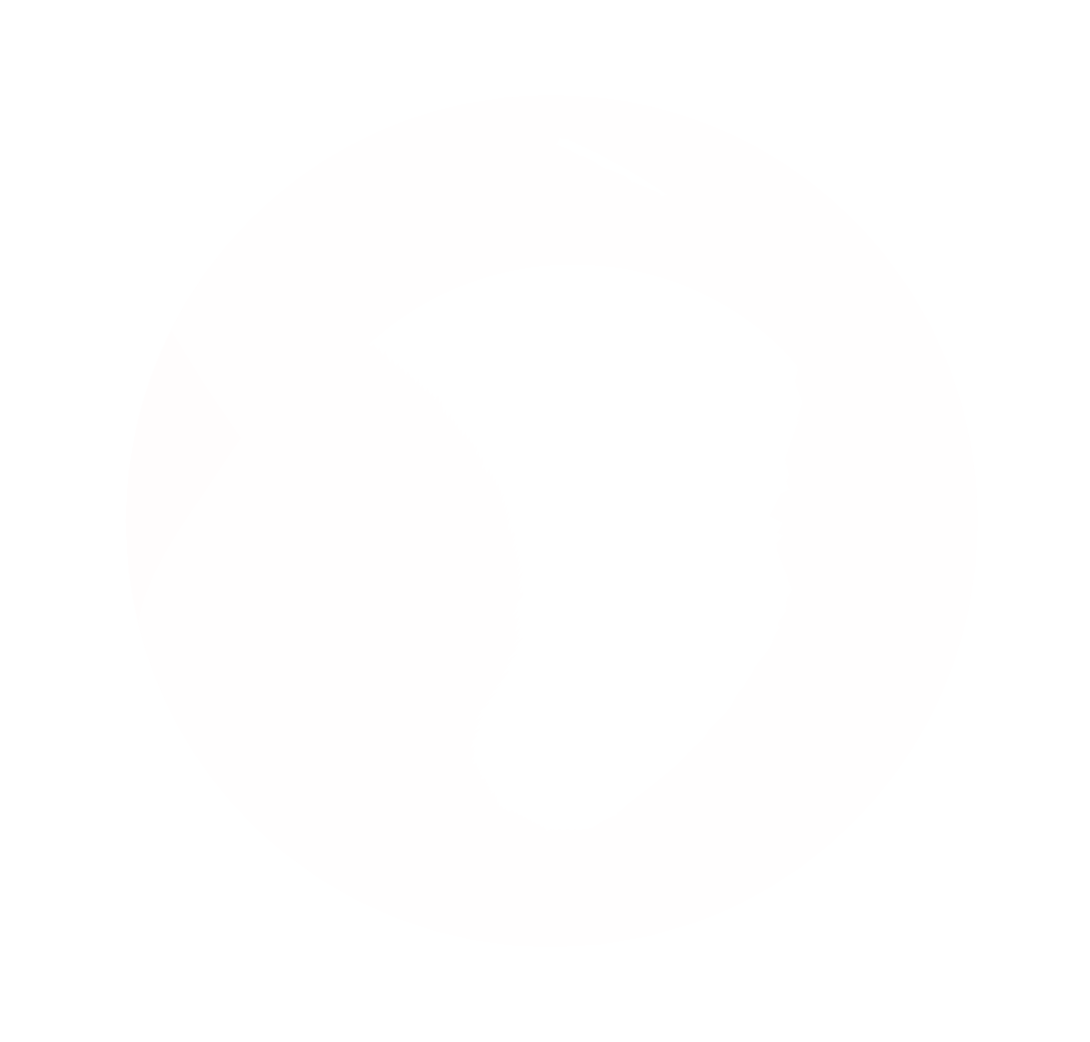 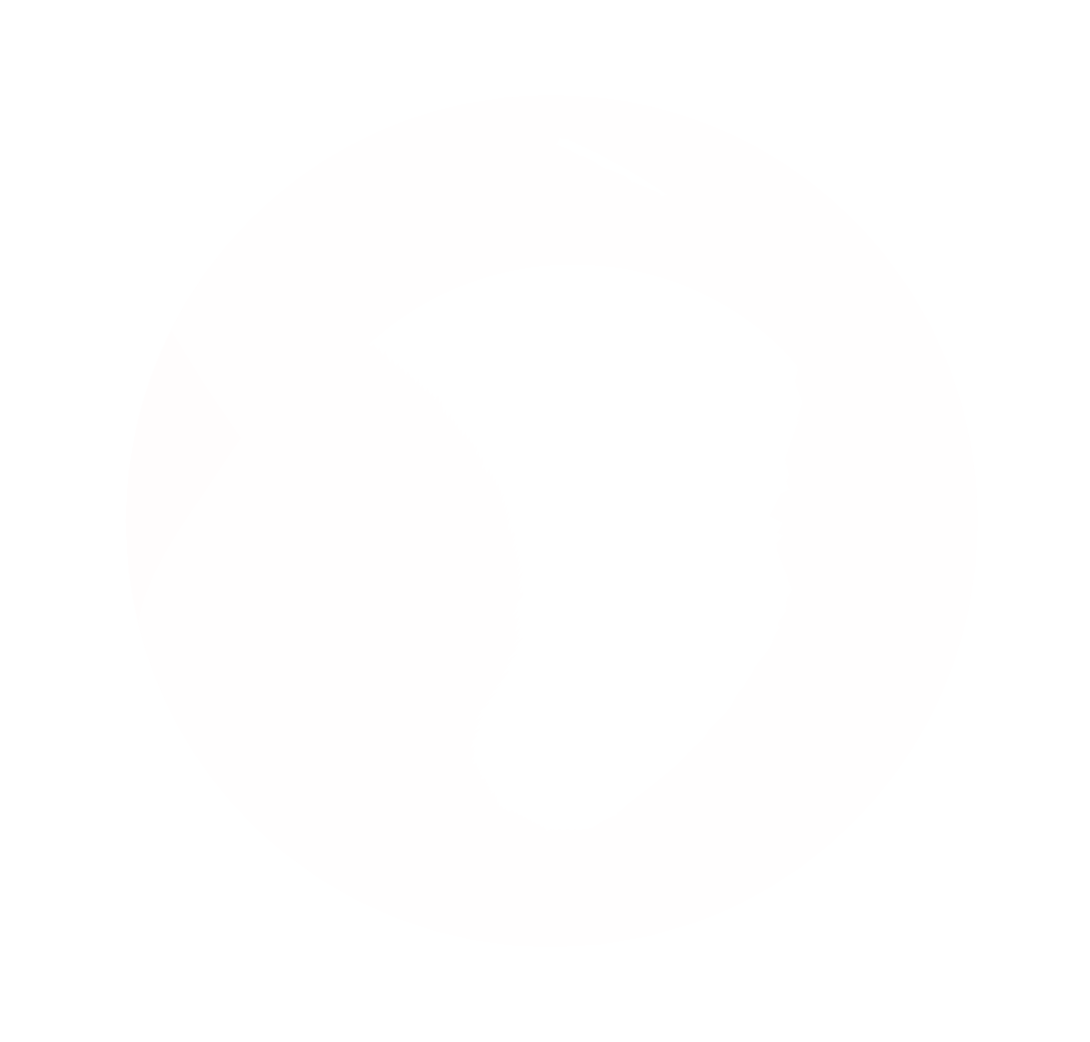 APPENDIX
PUMP STATION COMPARISON
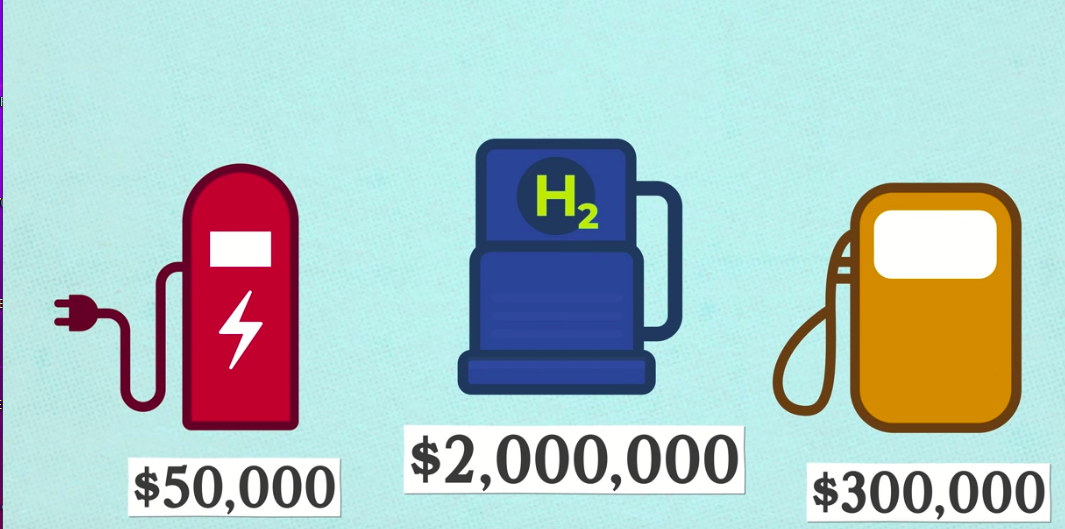 Cost of Electric Pumping (Left) vs Fuel Cell Station (Mid) vs Traditional Gas (Right) Credit: Donut Media
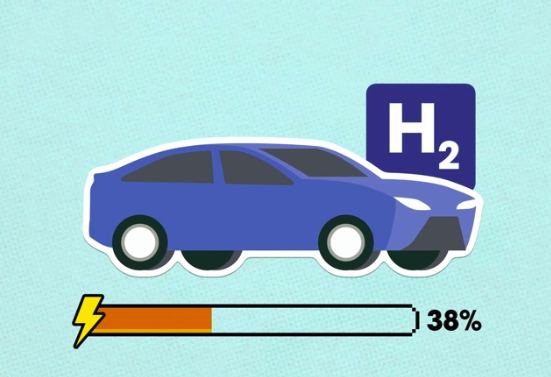 EFFICIENCY COMPARISON
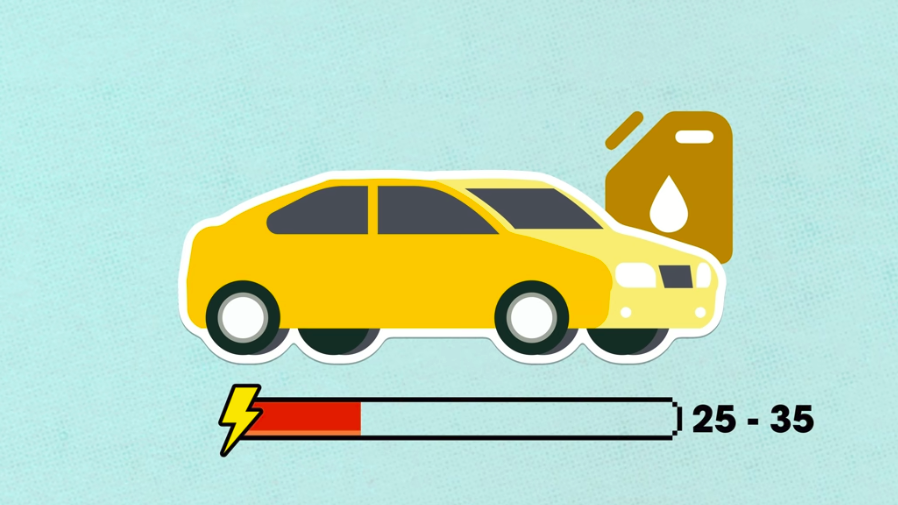 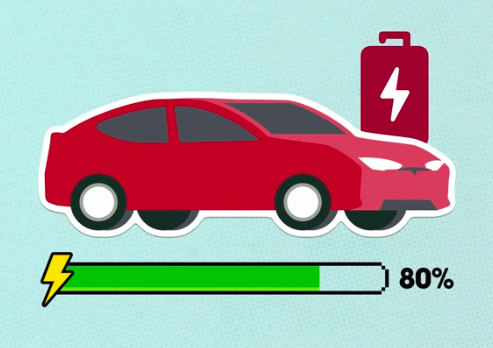 Efficiency of ICE (Above) vs Fuel Cell (Top Right) vs EV (Right) Credit: Donut Media
REFERENCES
https://www.purdue.edu/uns/html4ever/1999/9912.Rusek.peroxide.html
https://www.sciencedirect.com/science/article/pii/S2095927316305357
https://www.hydrogen-peroxide.us/history-US-General-Kinetics/AIAA-1999-2739_A_Brief_History_of_Concentrated_Hydrogen_Peroxide_Uses-pitch.pdf
https://pubs.acs.org/doi/full/10.1021/ef800050t#
https://www.sciencedirect.com/science/article/pii/S0378775307027048
https://www.youtube.com/watch?v=b88v-WvqzeQ
https://www.youtube.com/watch?v=MQG87a8EwzY
https://www.youtube.com/watch?v=bFb5TKVPSiY
https://www.osti.gov/servlets/purl/1177376
https://gizmodo.com/how-the-bottle-of-hydrogen-peroxide-in-your-bathroom-co-5949168
THANK YOU!